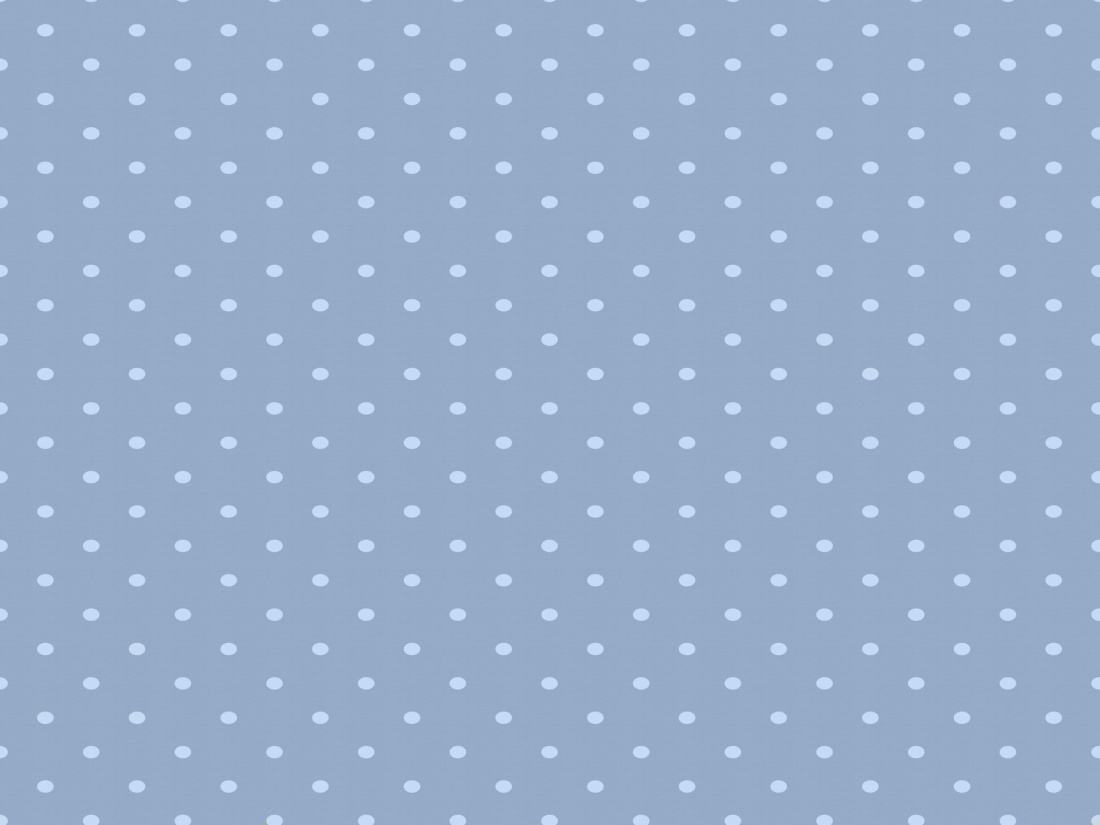 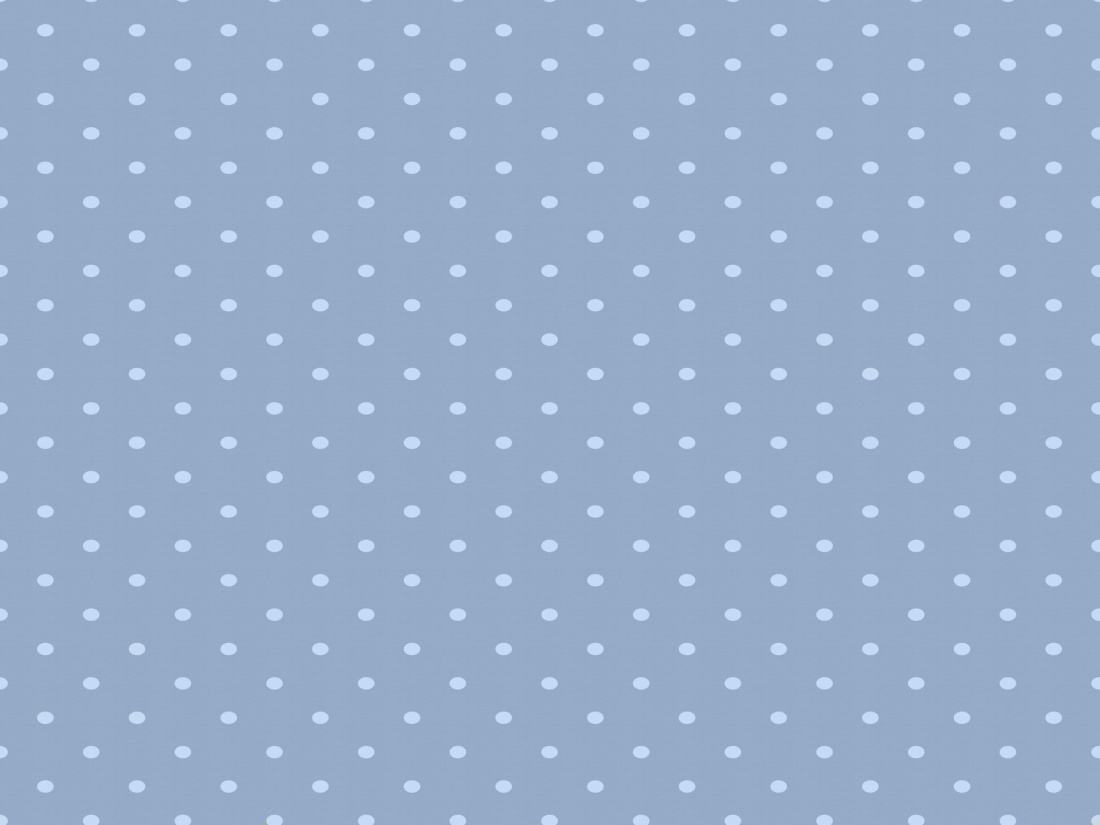 ESTUDO  METÓDICO
  O  EVANGELHO  SEGUNDO  O  ESPIRITISMO
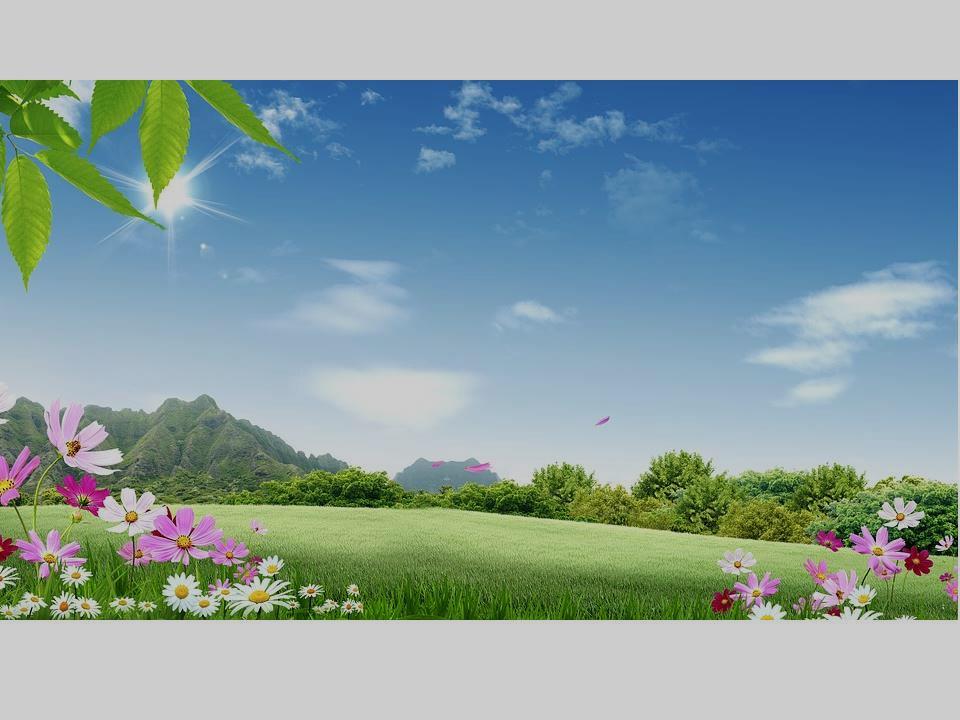 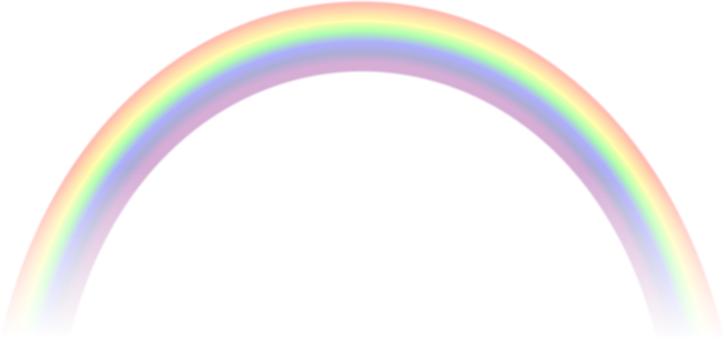 CAPÍTULO  2
2.  A  REALEZA  DE  JESUS
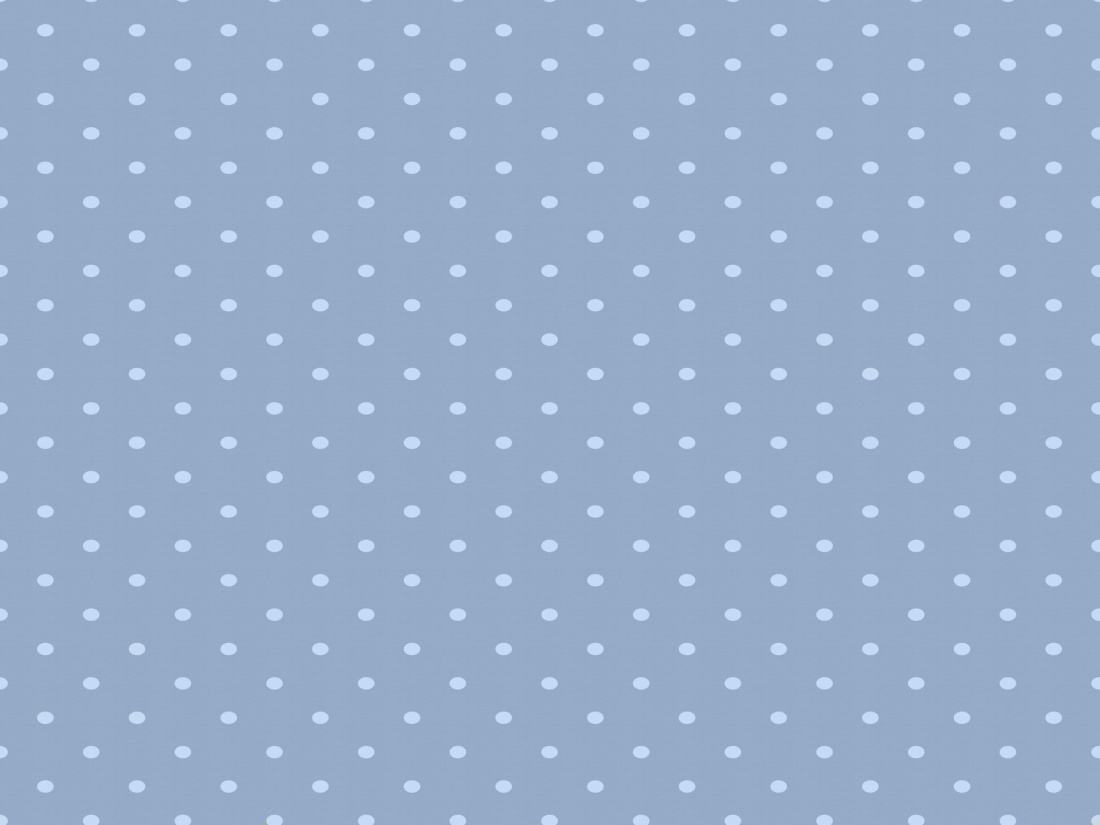 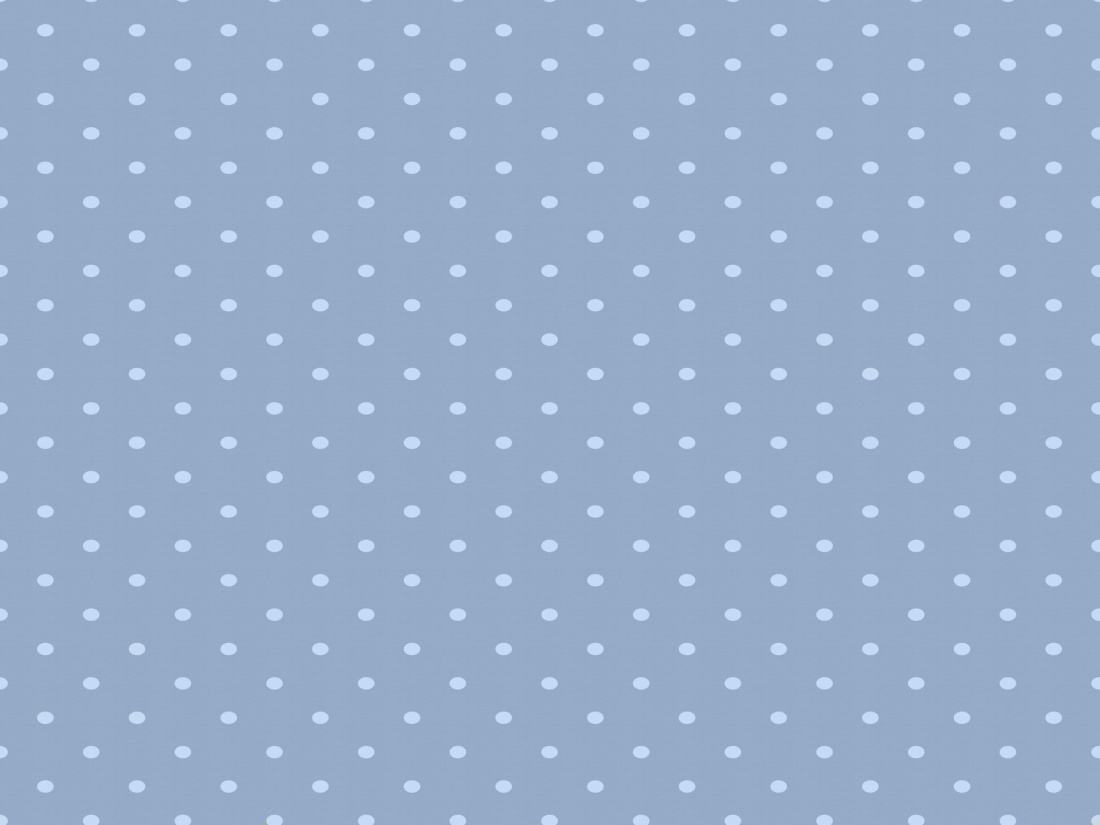 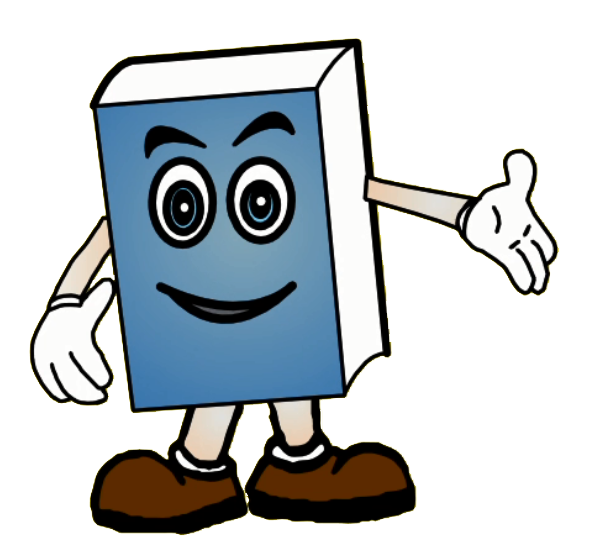 MEU  REINO  NÃO  É  DESTE  MUNDO
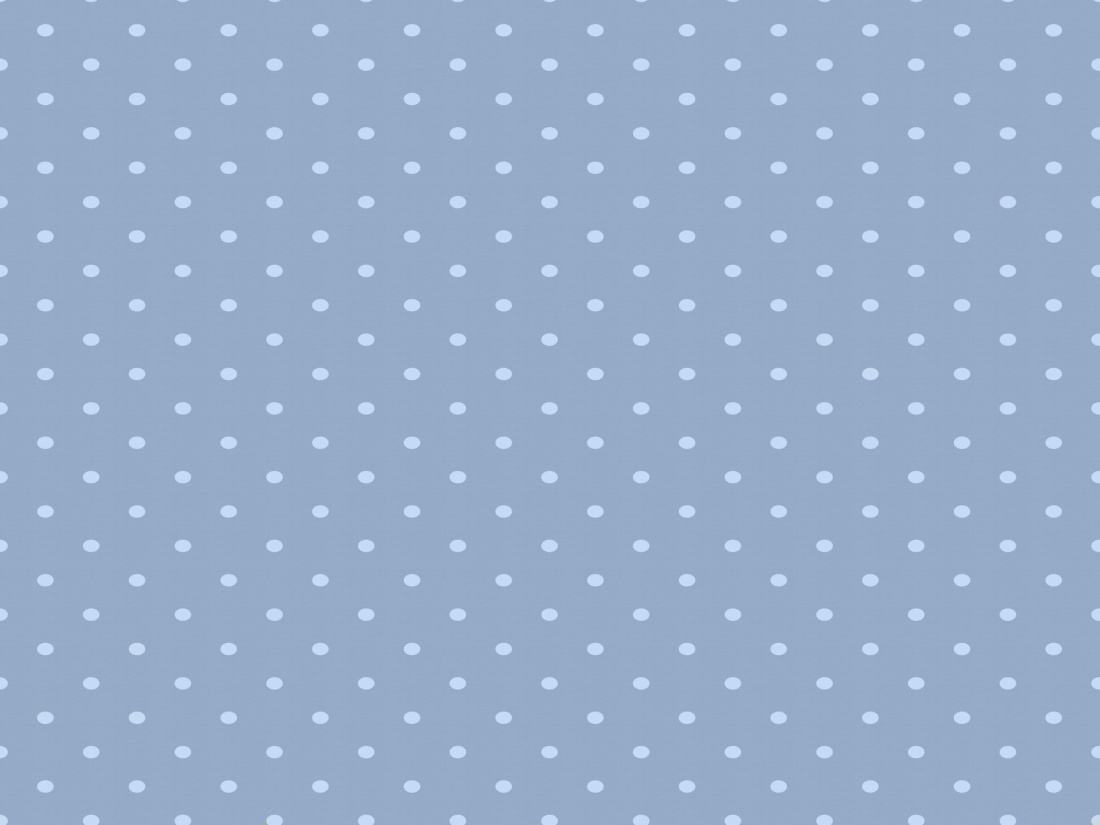 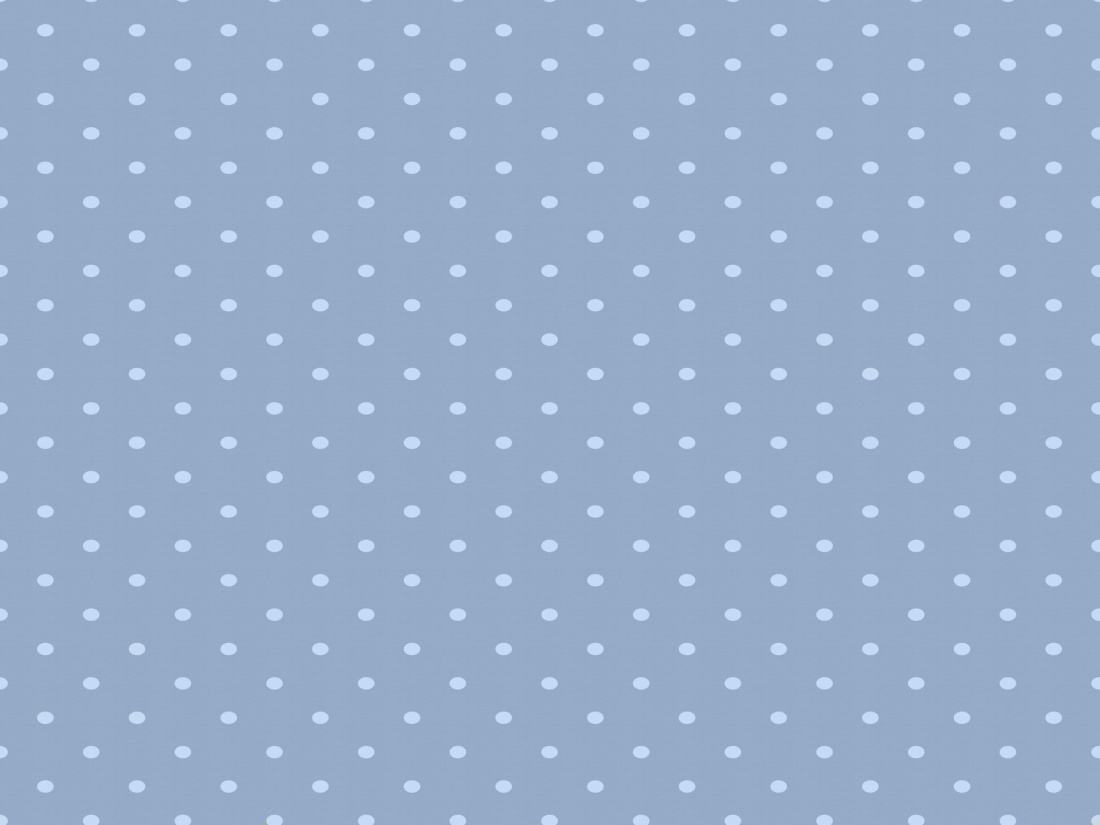 PERGUNTA  DE  PILATOS
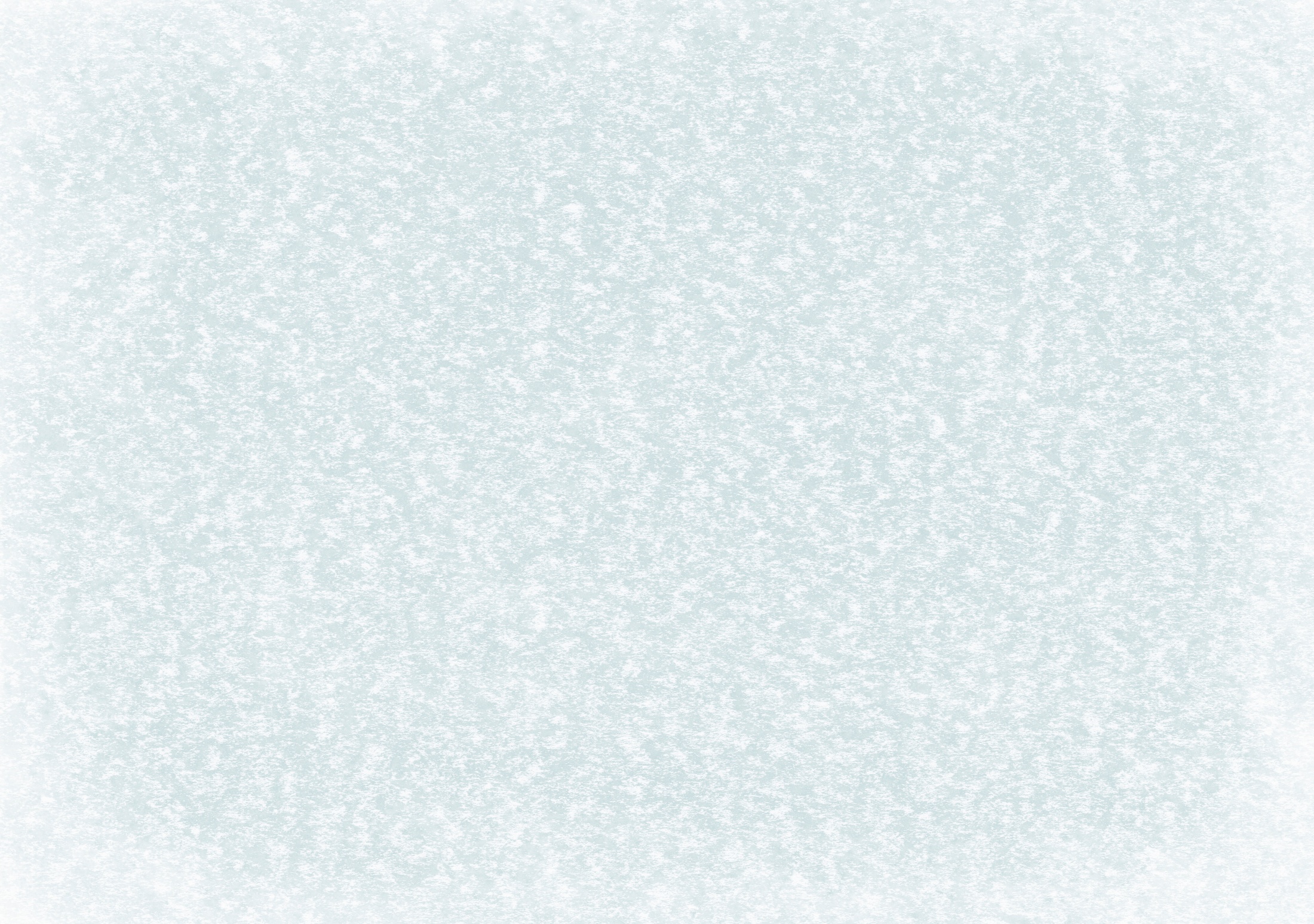 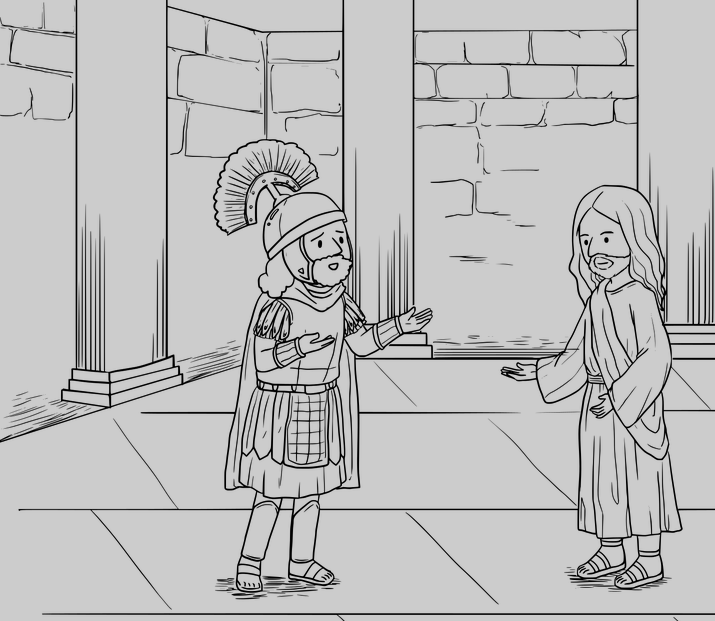 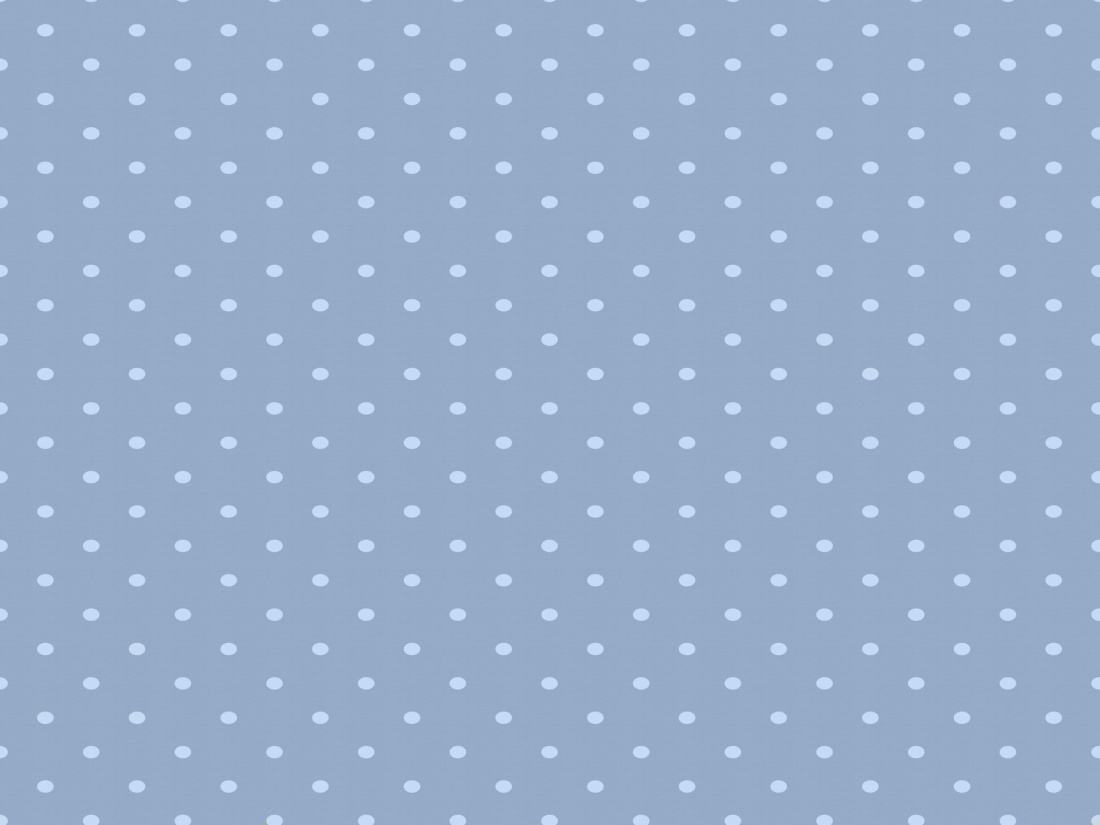 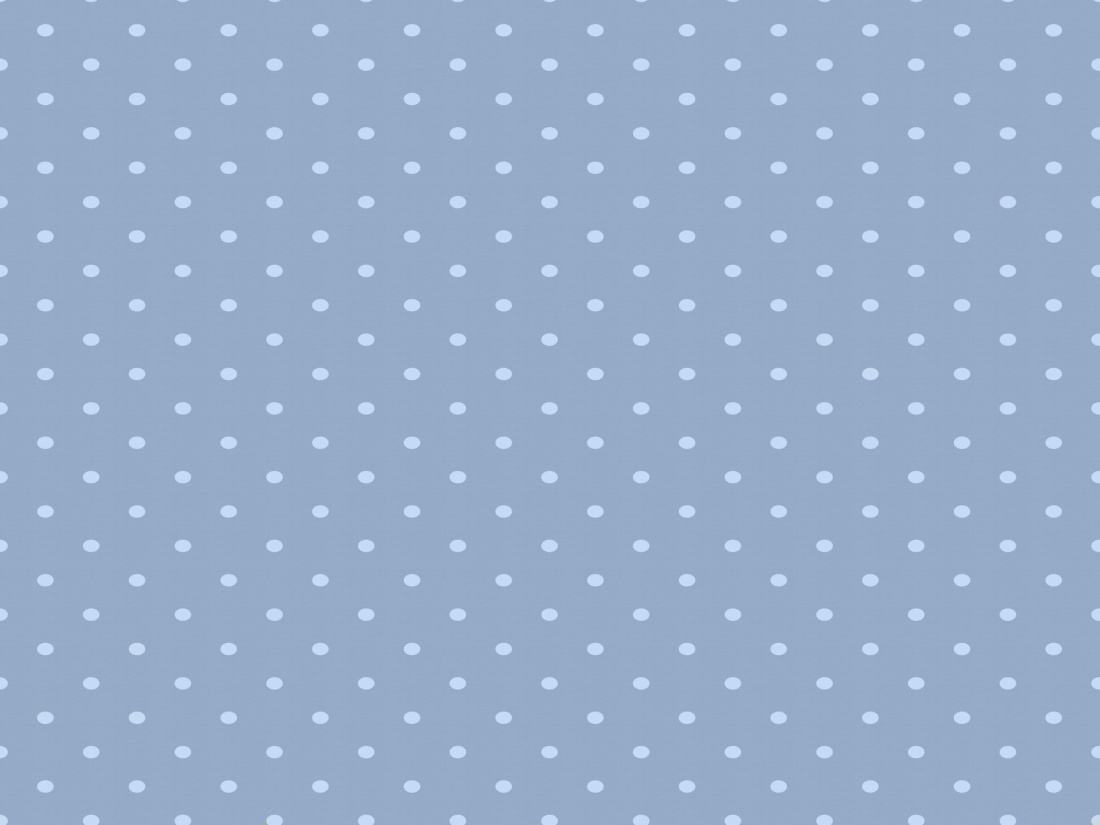 NÃO  NASCI  E  NÃO  VIM  A  ESTE  MUNDO
SENÃO  PARA  DAR  TESTEMUNHO  DA  VERDADE.
TU  O  DIZES:  SOU  REI.
ÉS  REI?
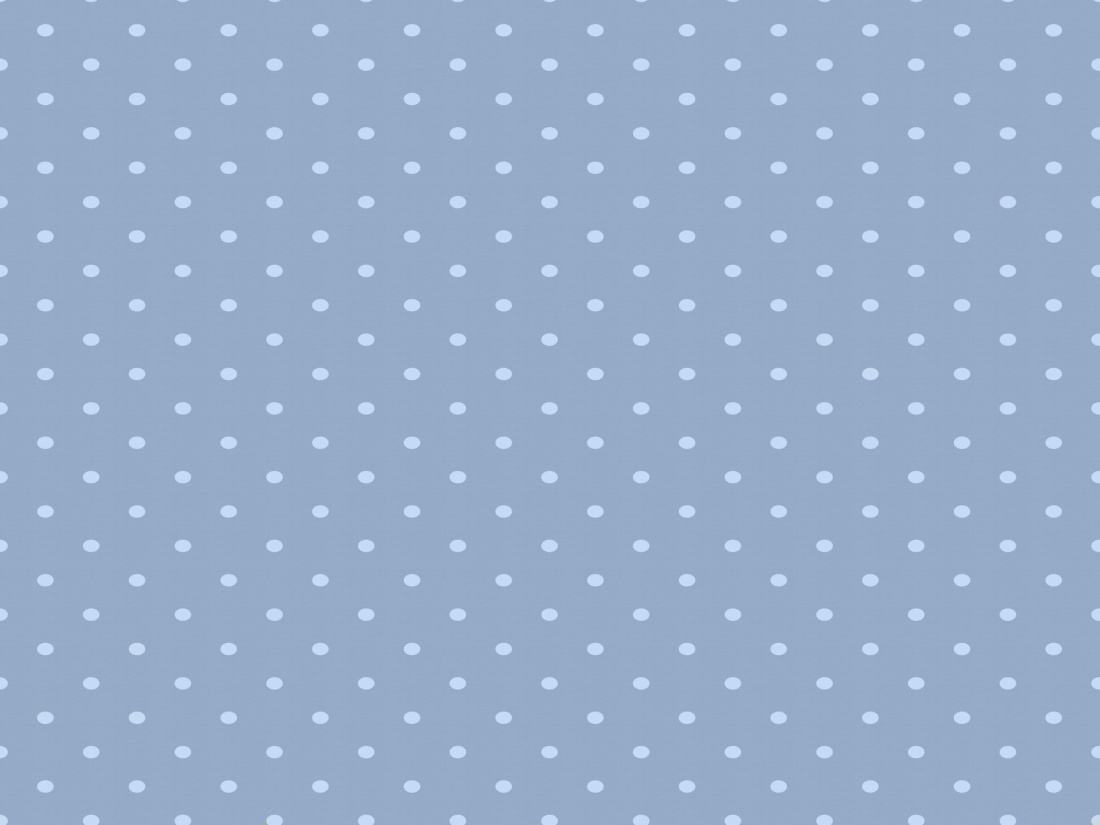 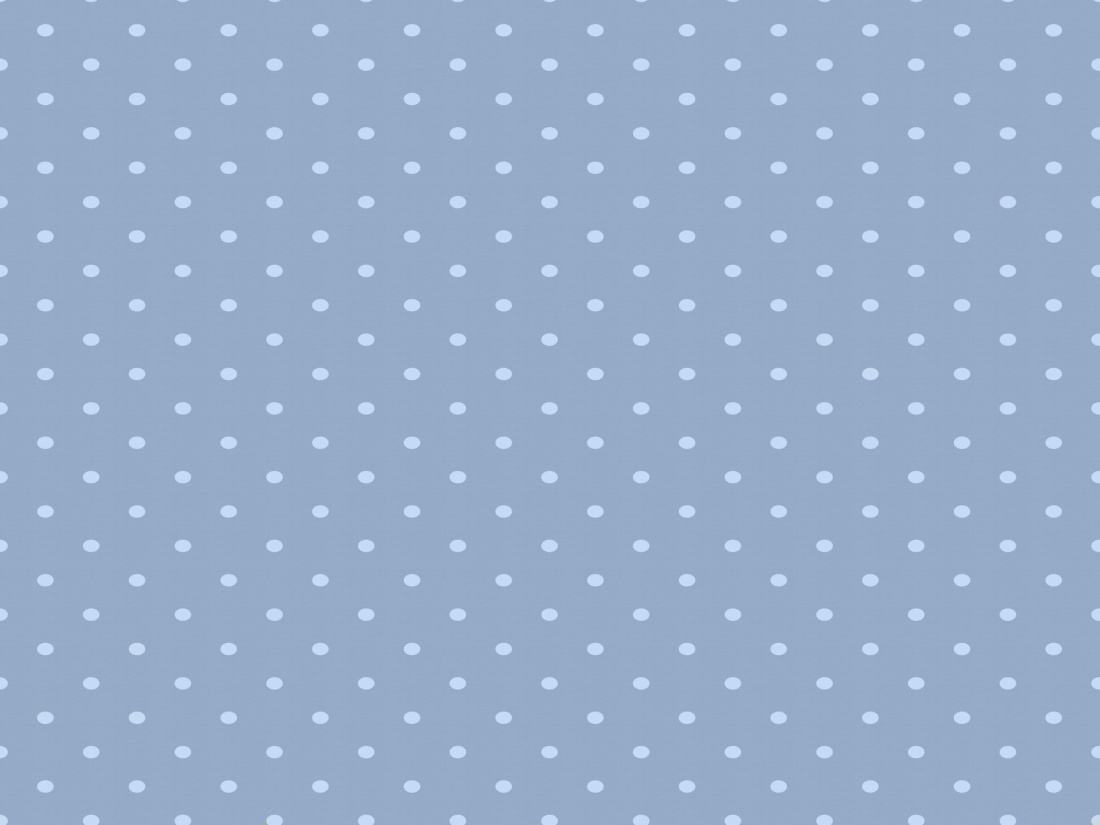 O  TÍTULO  DE  REI
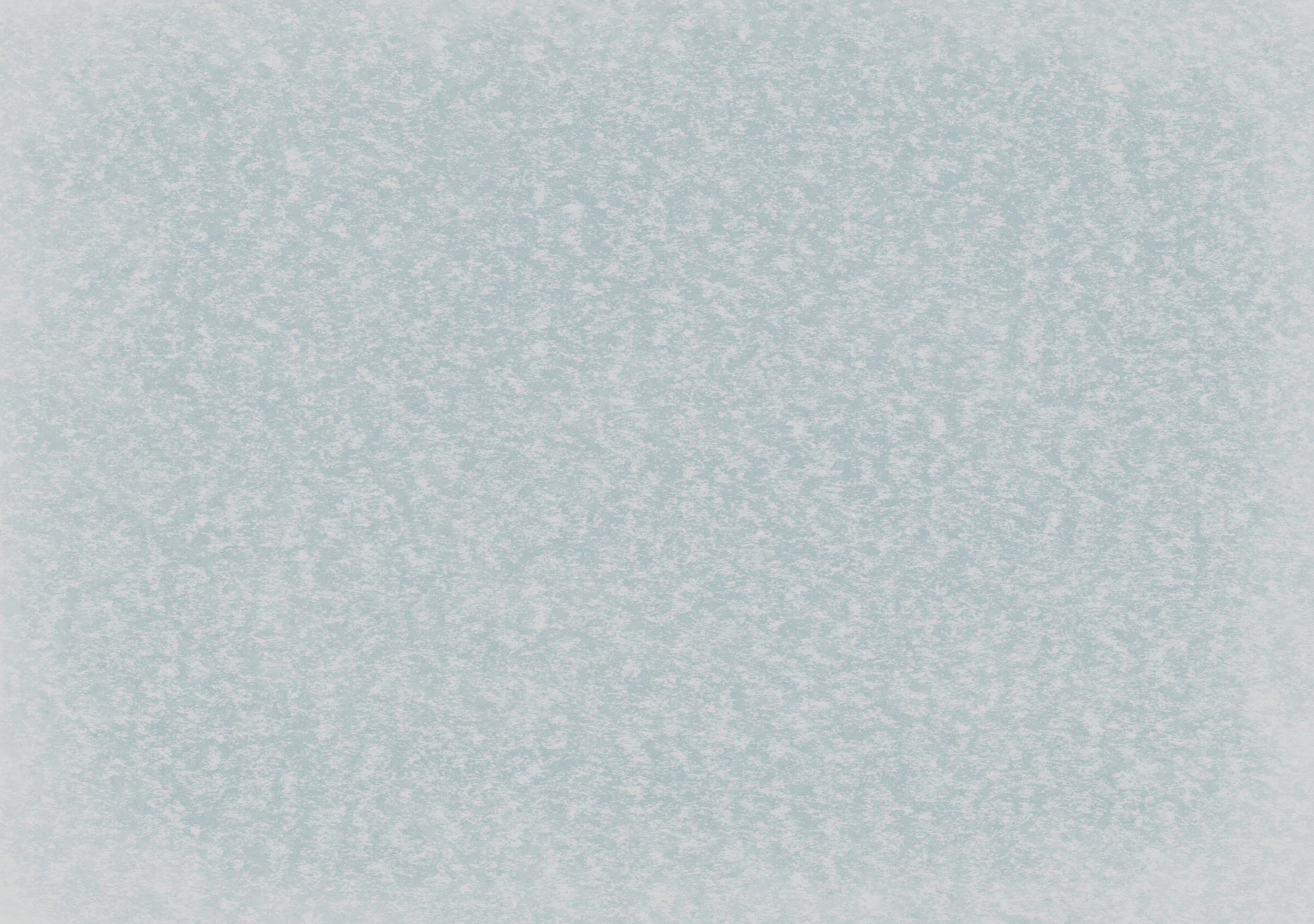 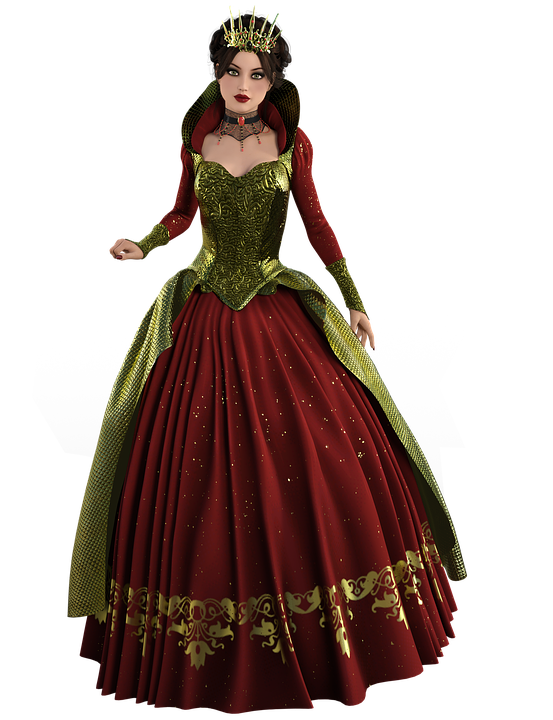 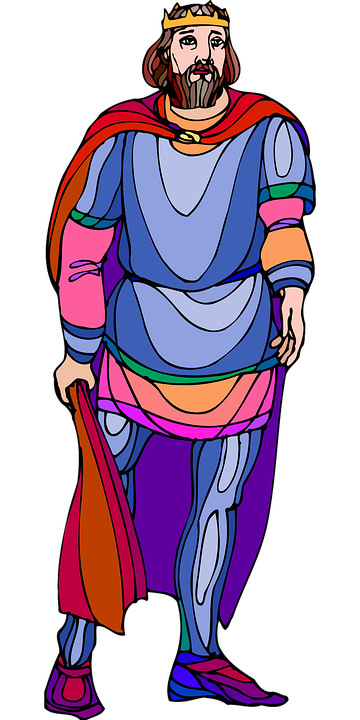 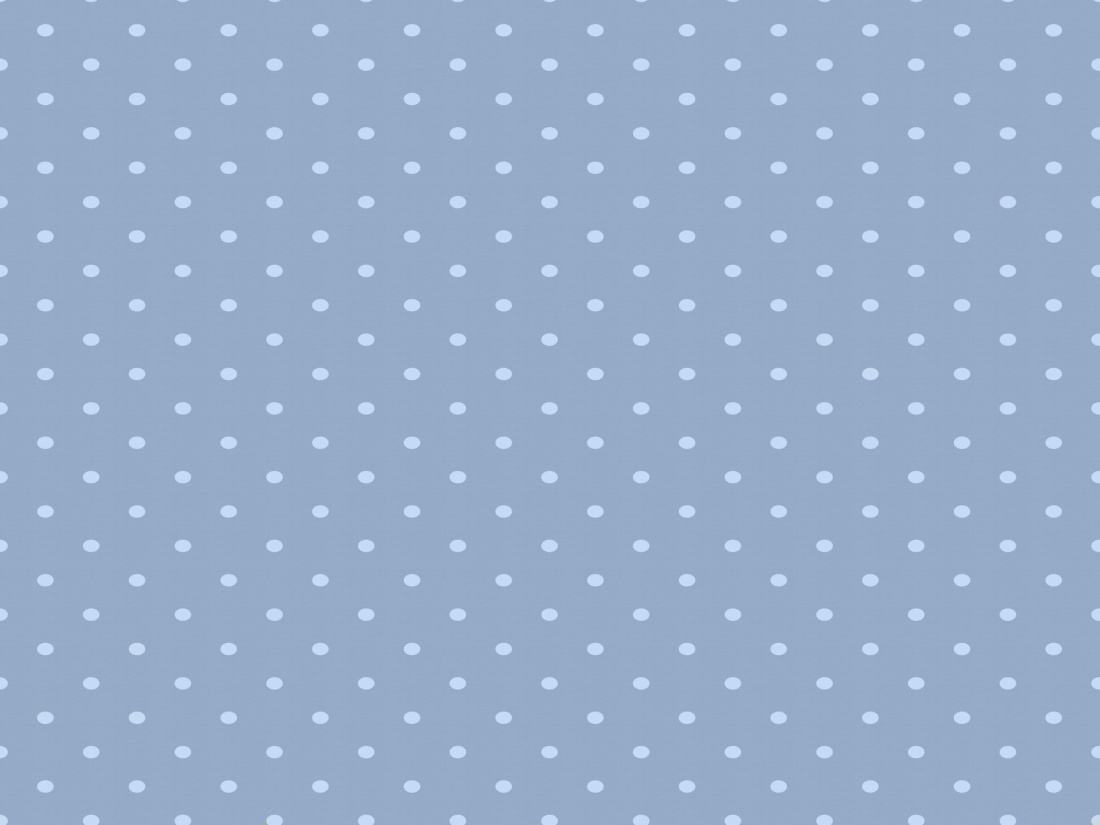 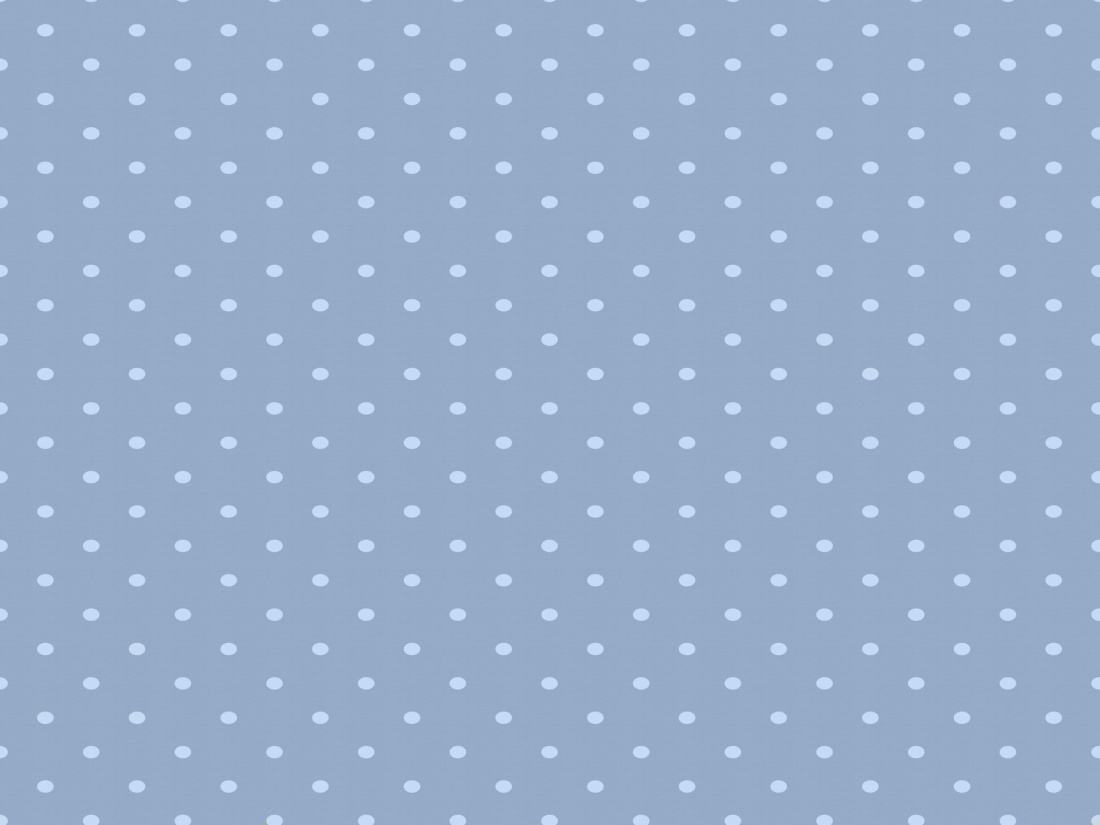 DÁ-SE  ESSE  TÍTULO  A  TODO  AQUELE  QUE,  PELA  SUA  GENIALIDADE,  INFLUI  NO  PROGRESSO  DA  HUMANIDADE.
NEM  SEMPRE  IMPLICA  O  EXERCÍCIO  DO  PODER  TEMPORAL.
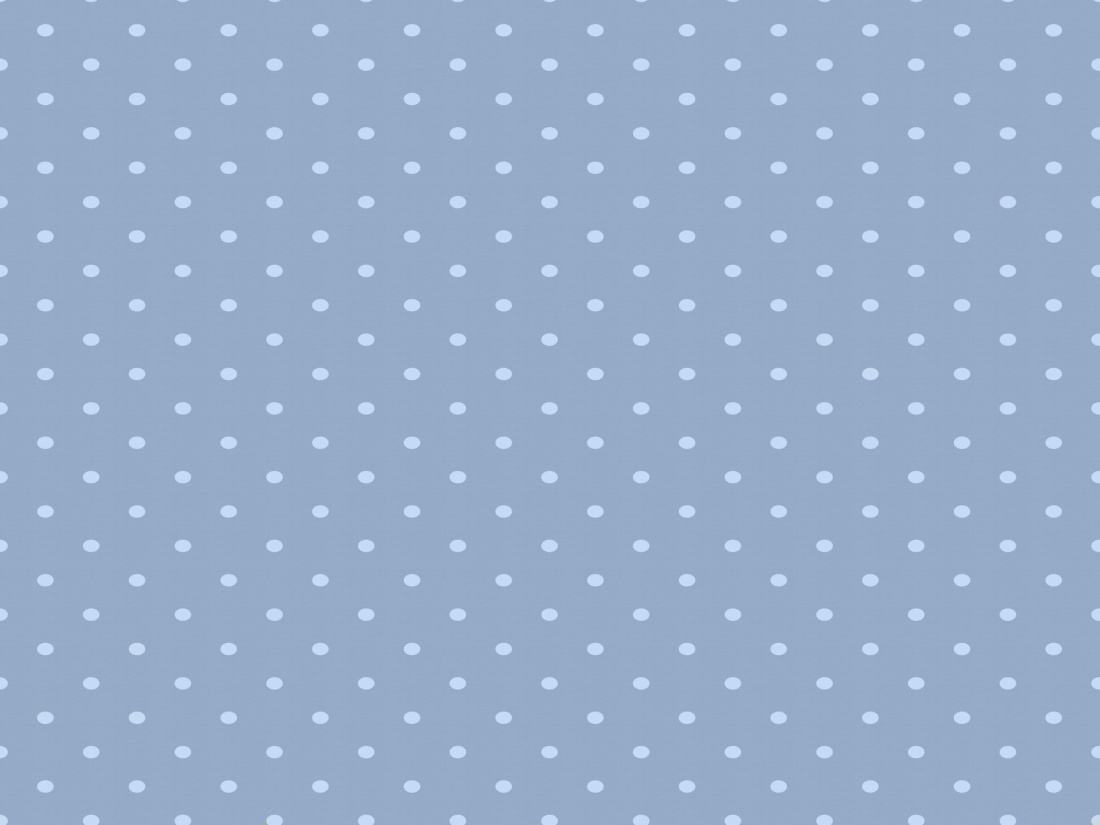 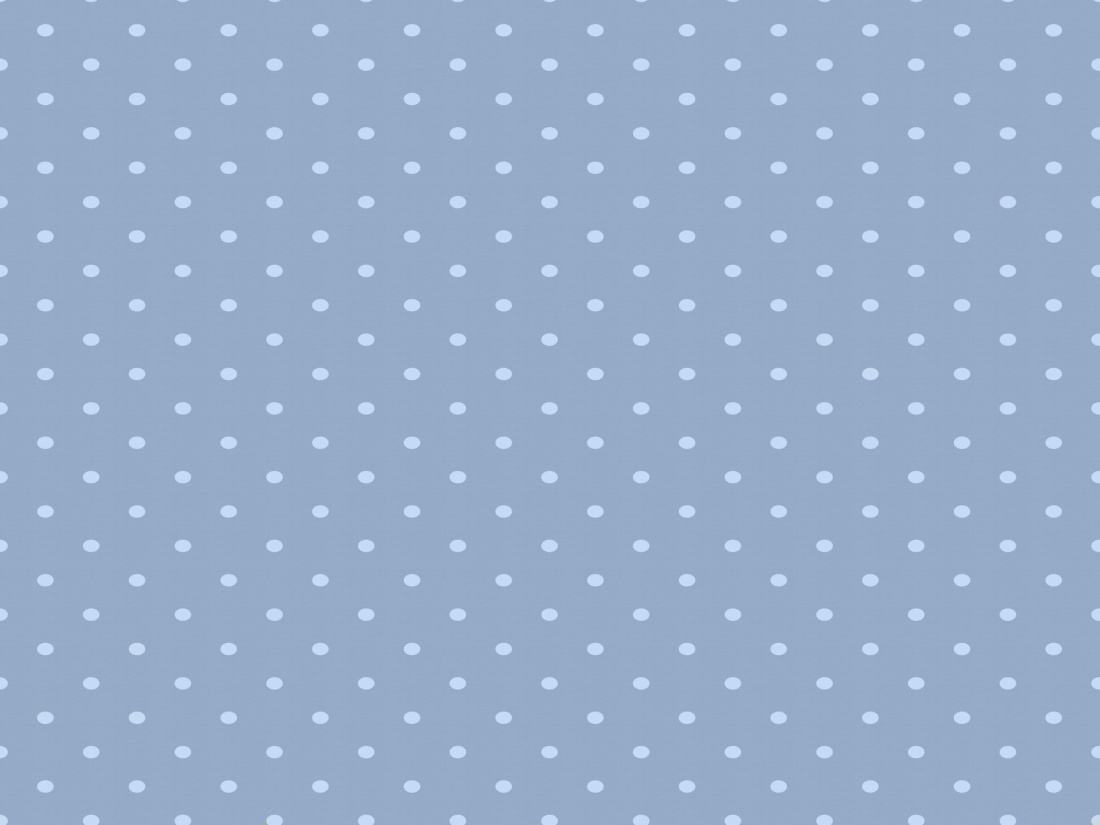 A  REALEZA  TERRESTRE
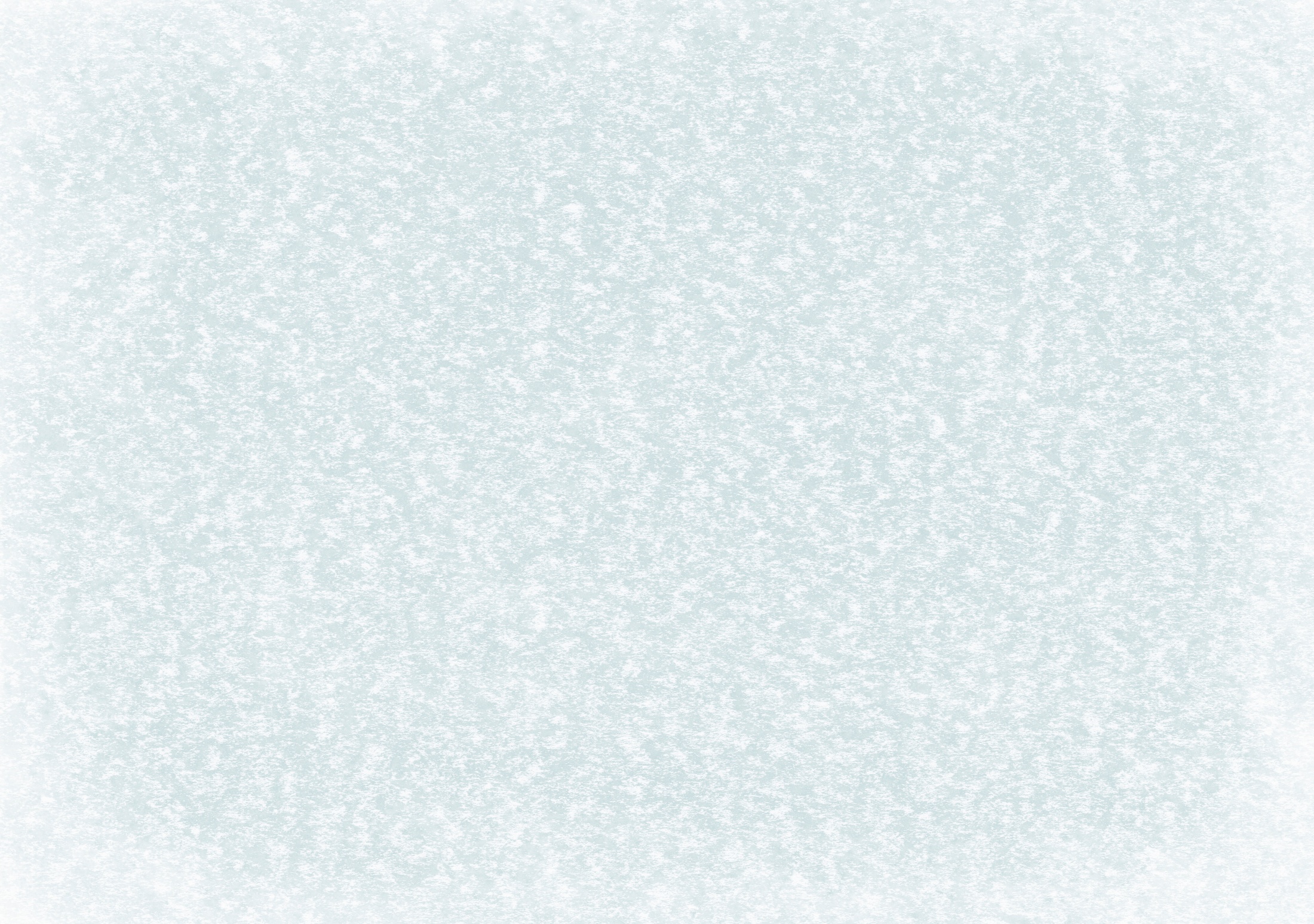 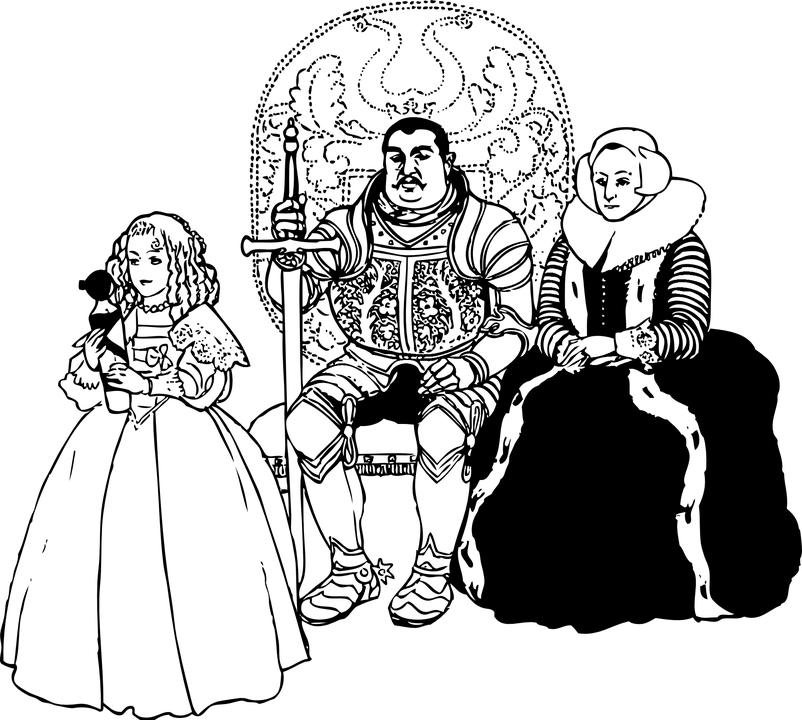 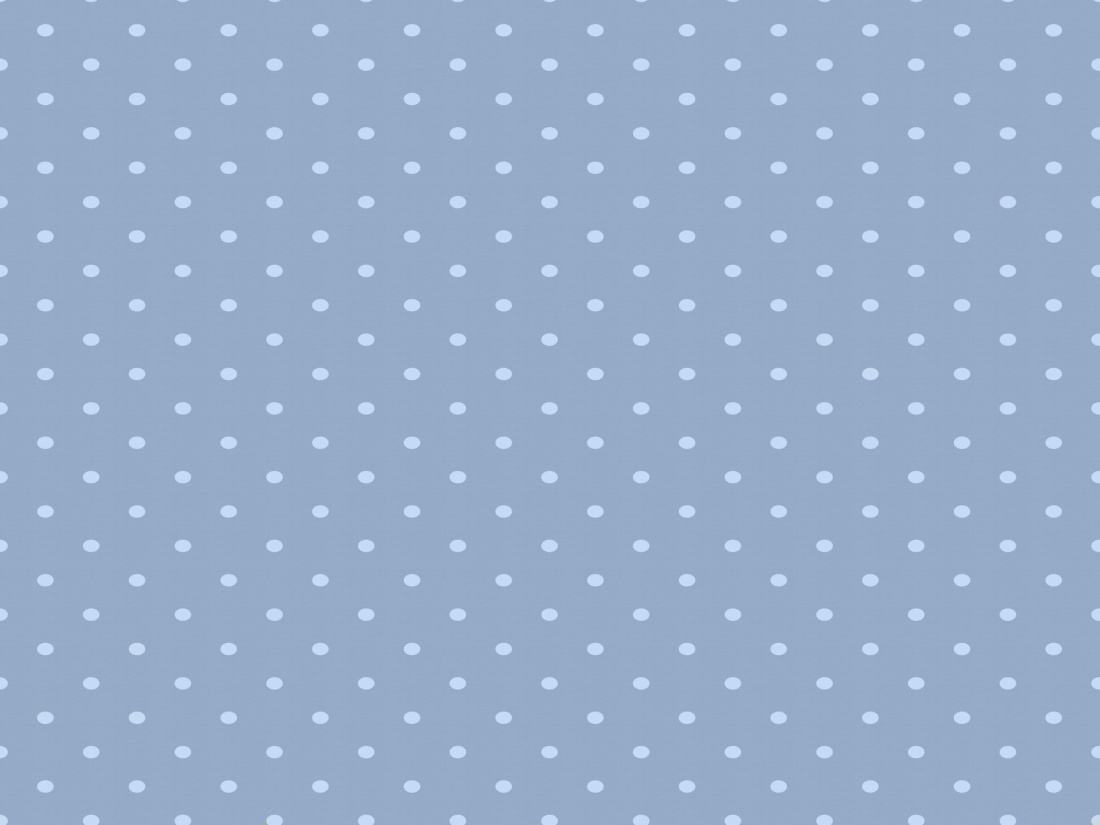 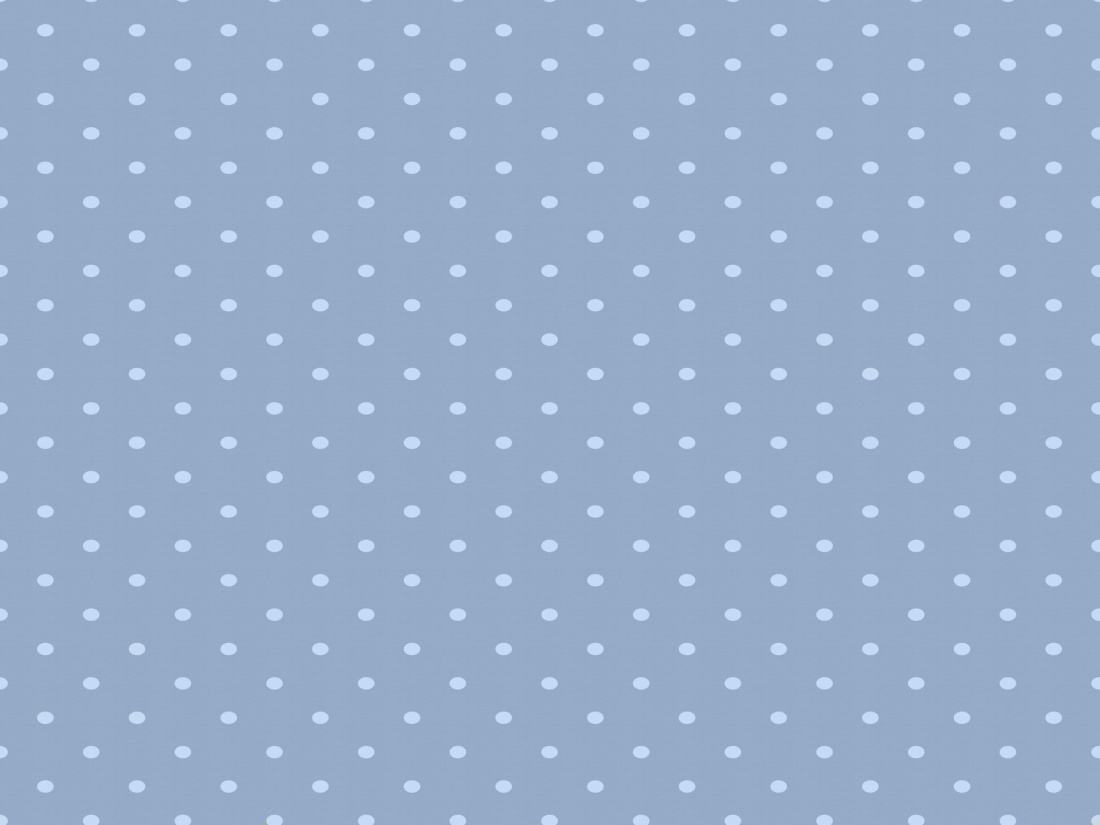 NEM  SEMPRE  POR  MÉRITO  PESSOAL.
NEM  SEMPRE  AMADOS.
É  TEMPORAL.
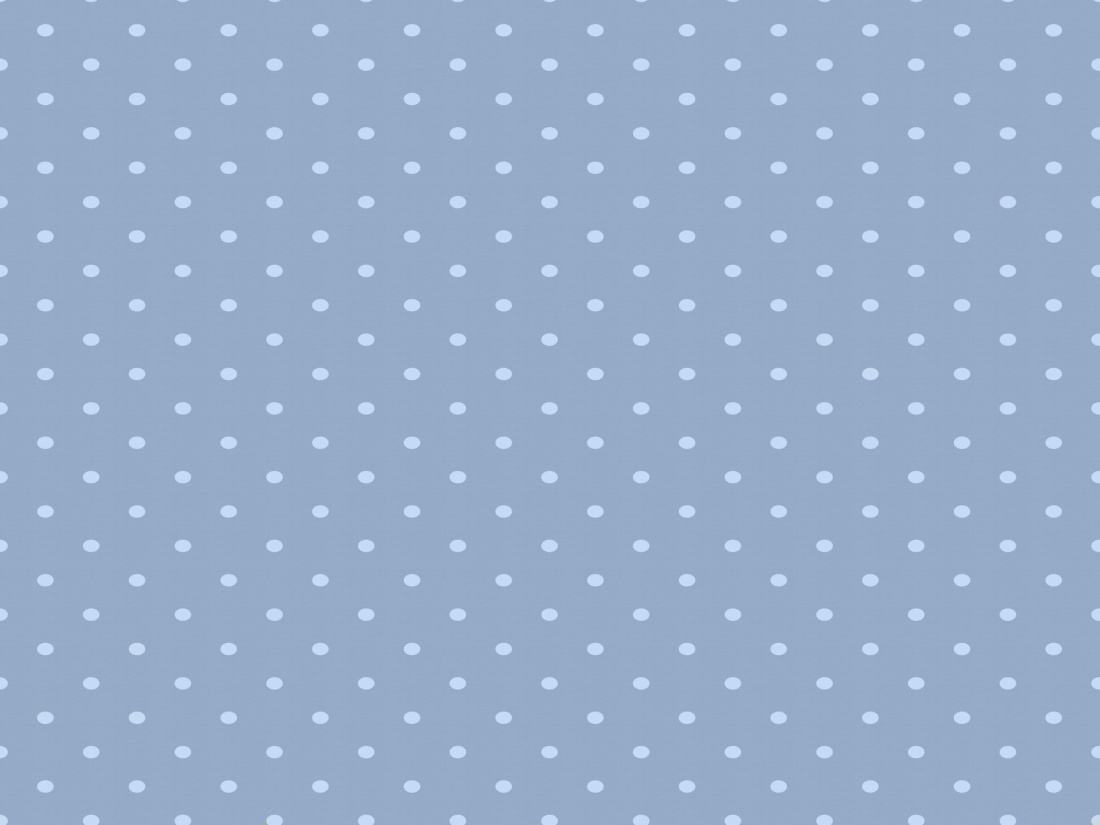 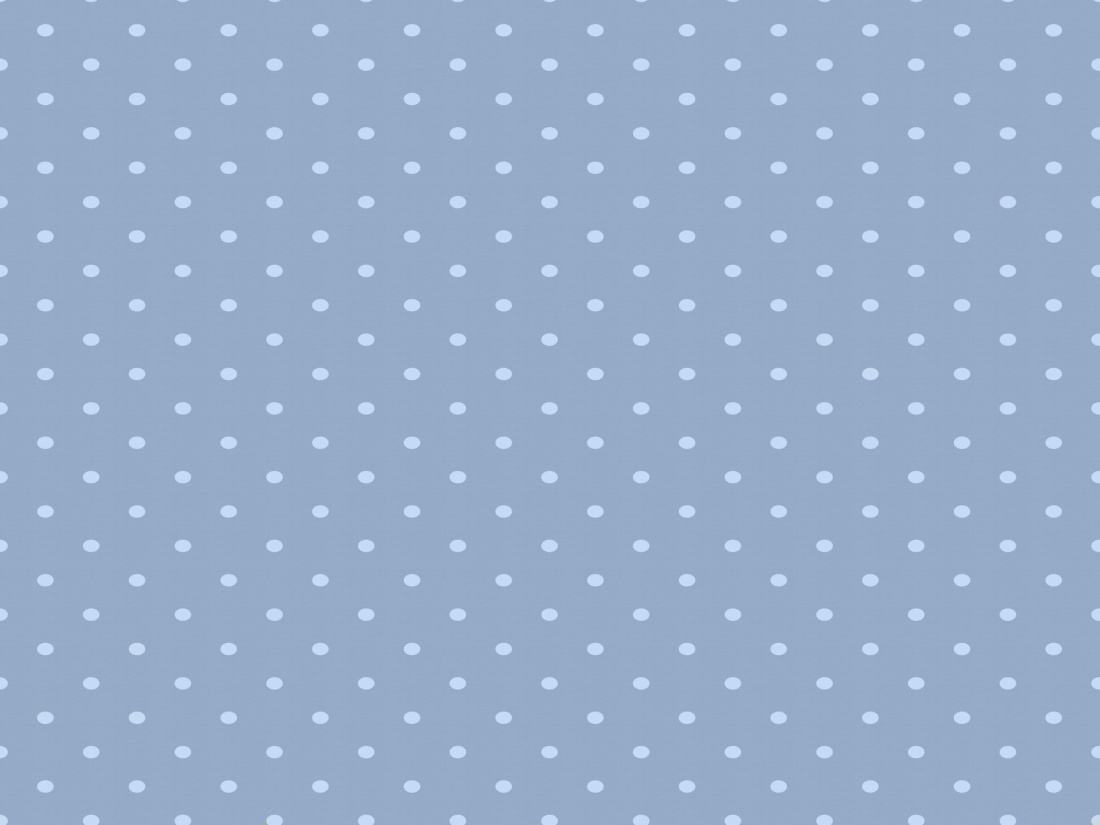 A  REALEZA  MORAL
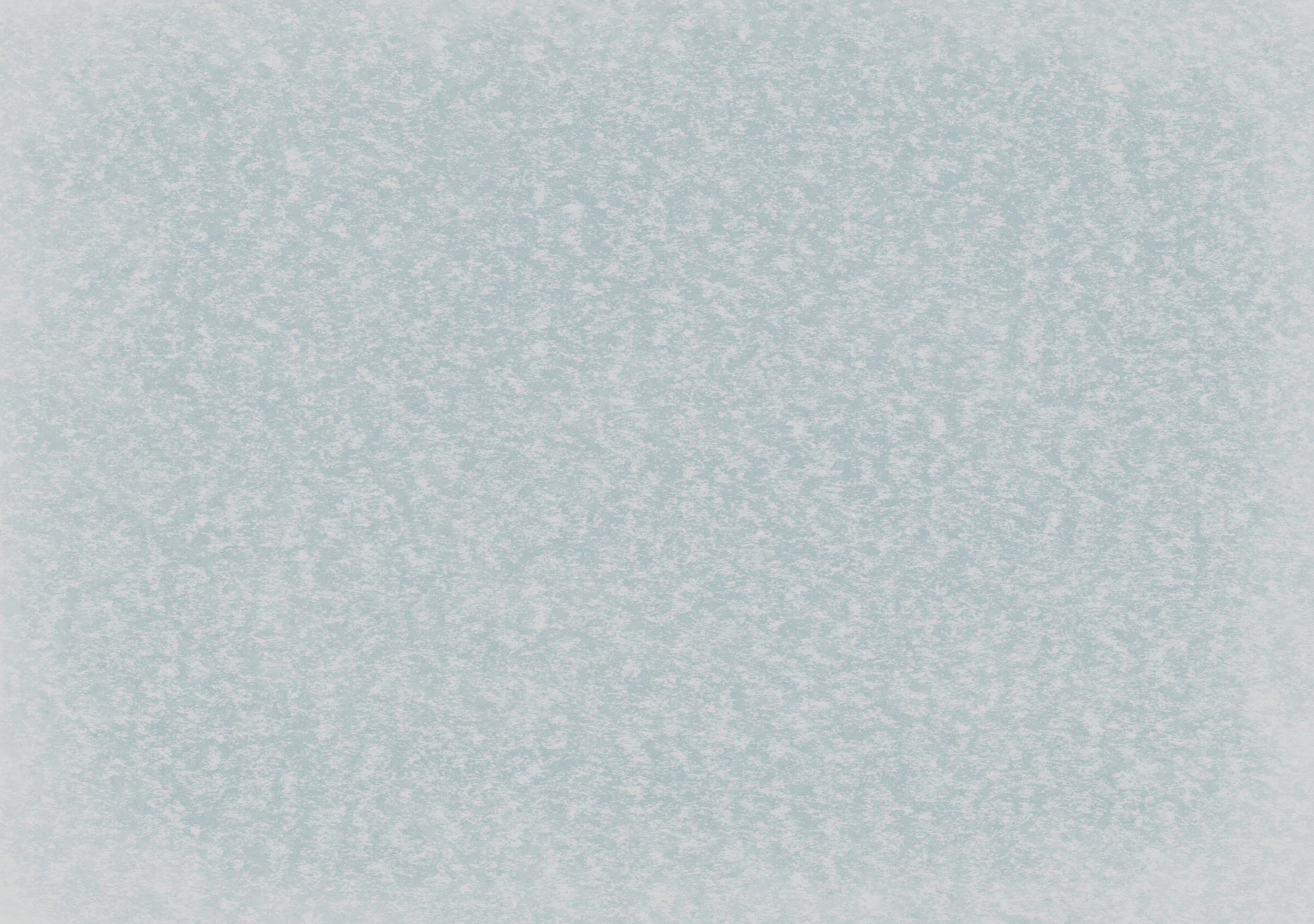 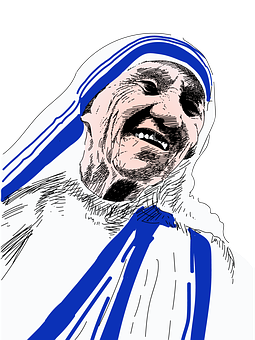 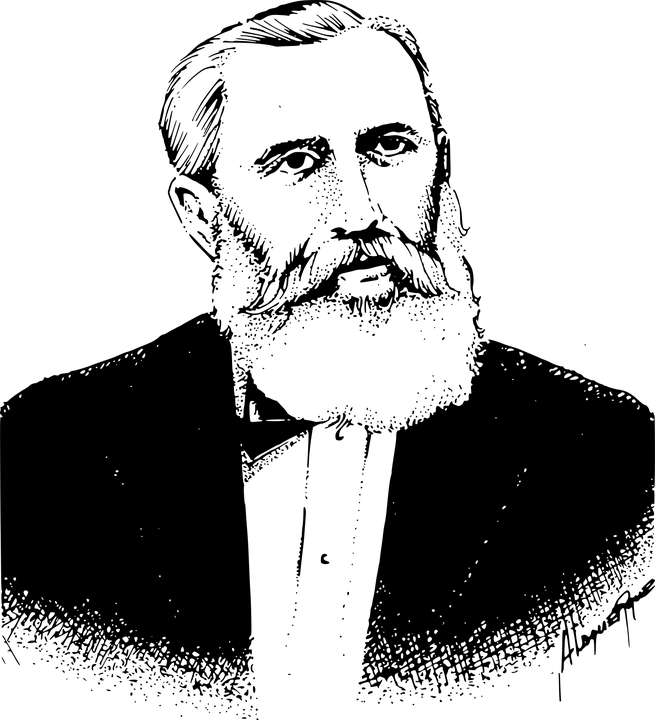 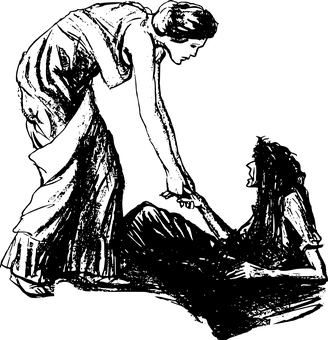 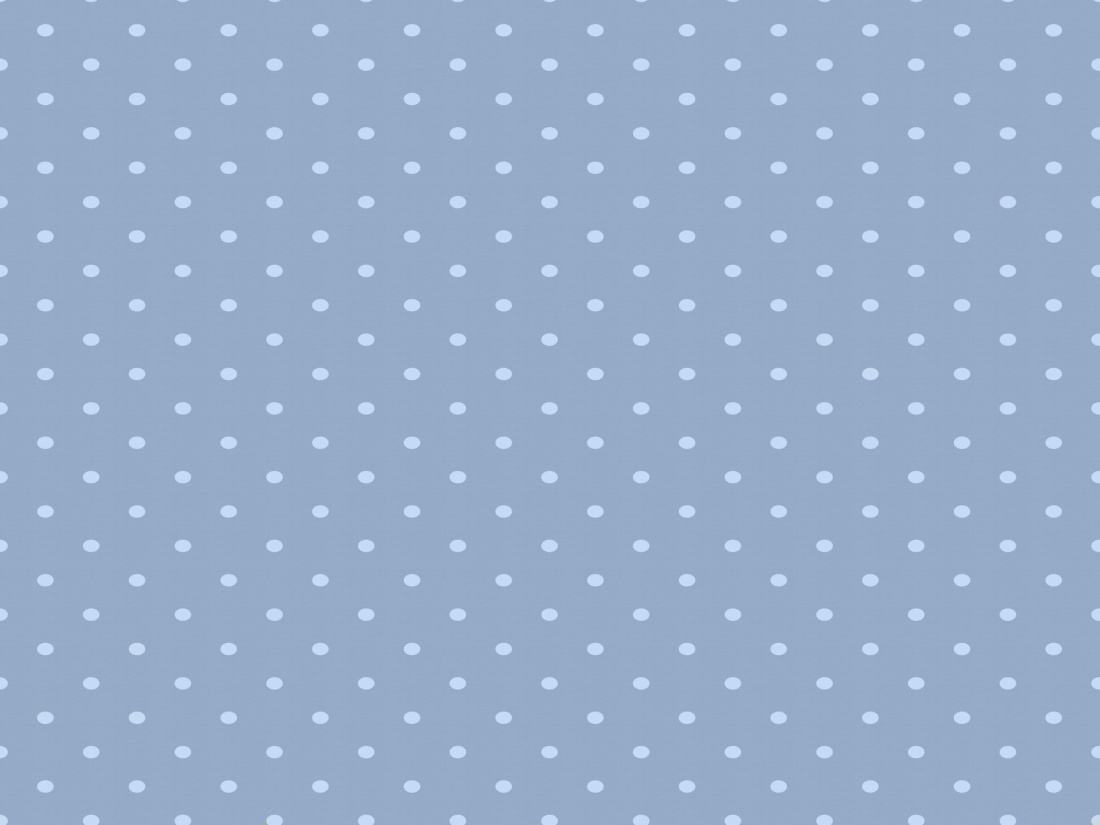 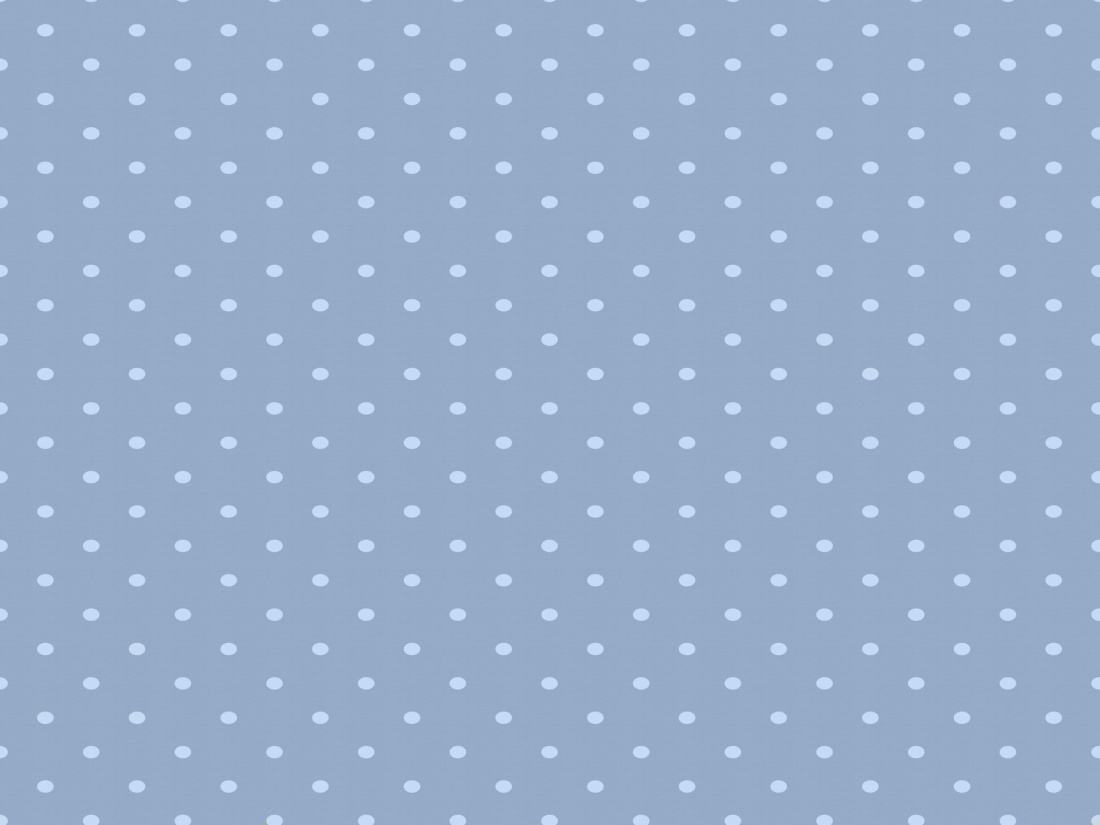 SEMPRE  POR  MÉRITO  PESSOAL.
SEMPRE  AMADOS.
É  IMPERECÍVEL.
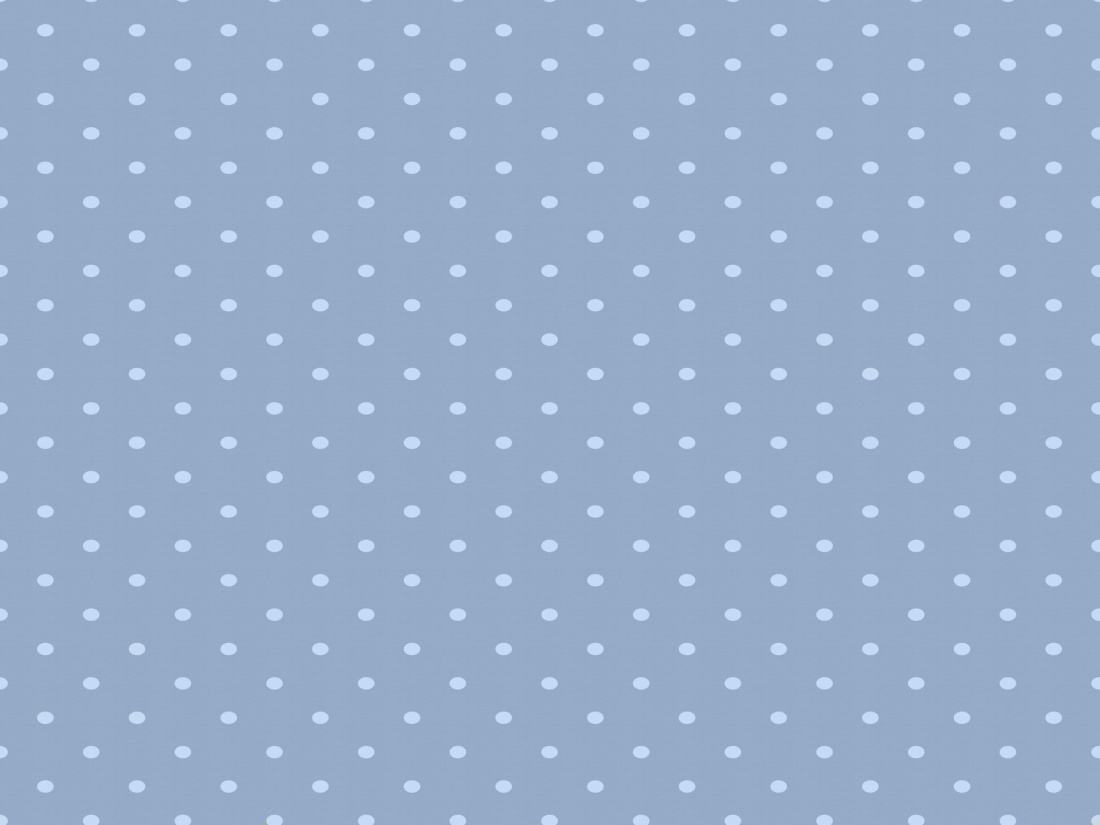 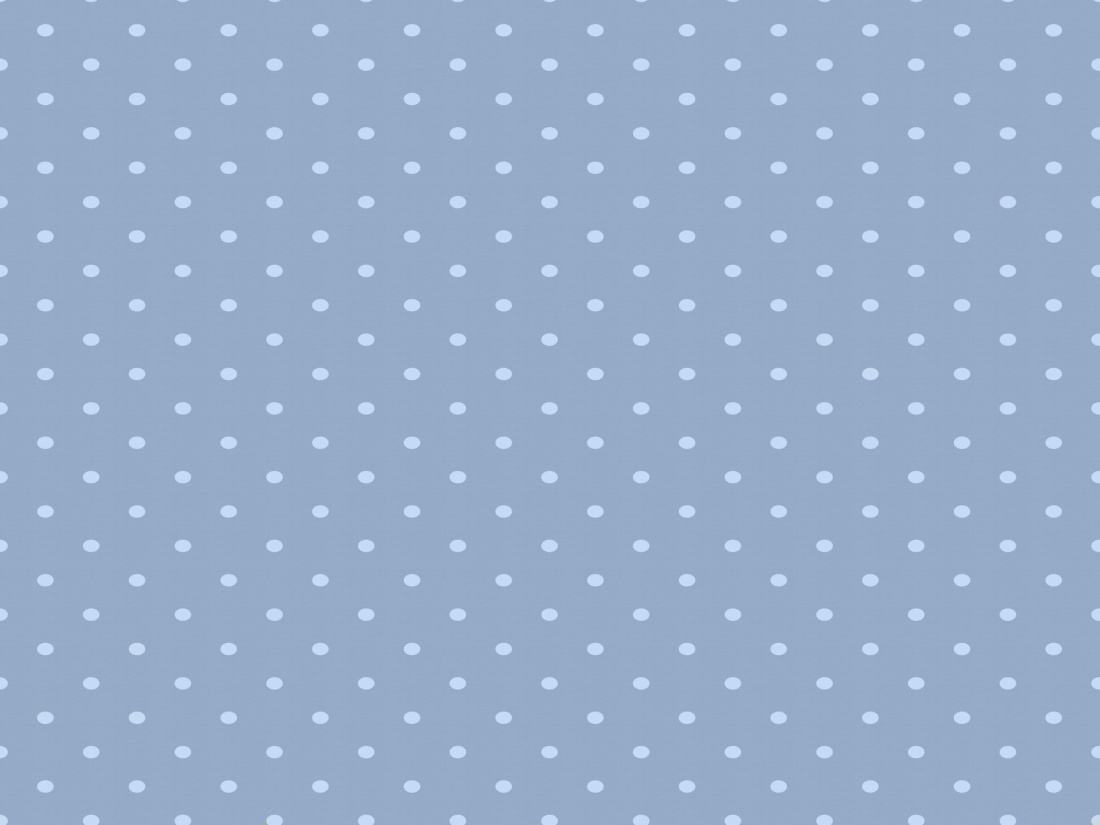 O  MAIOR  REI
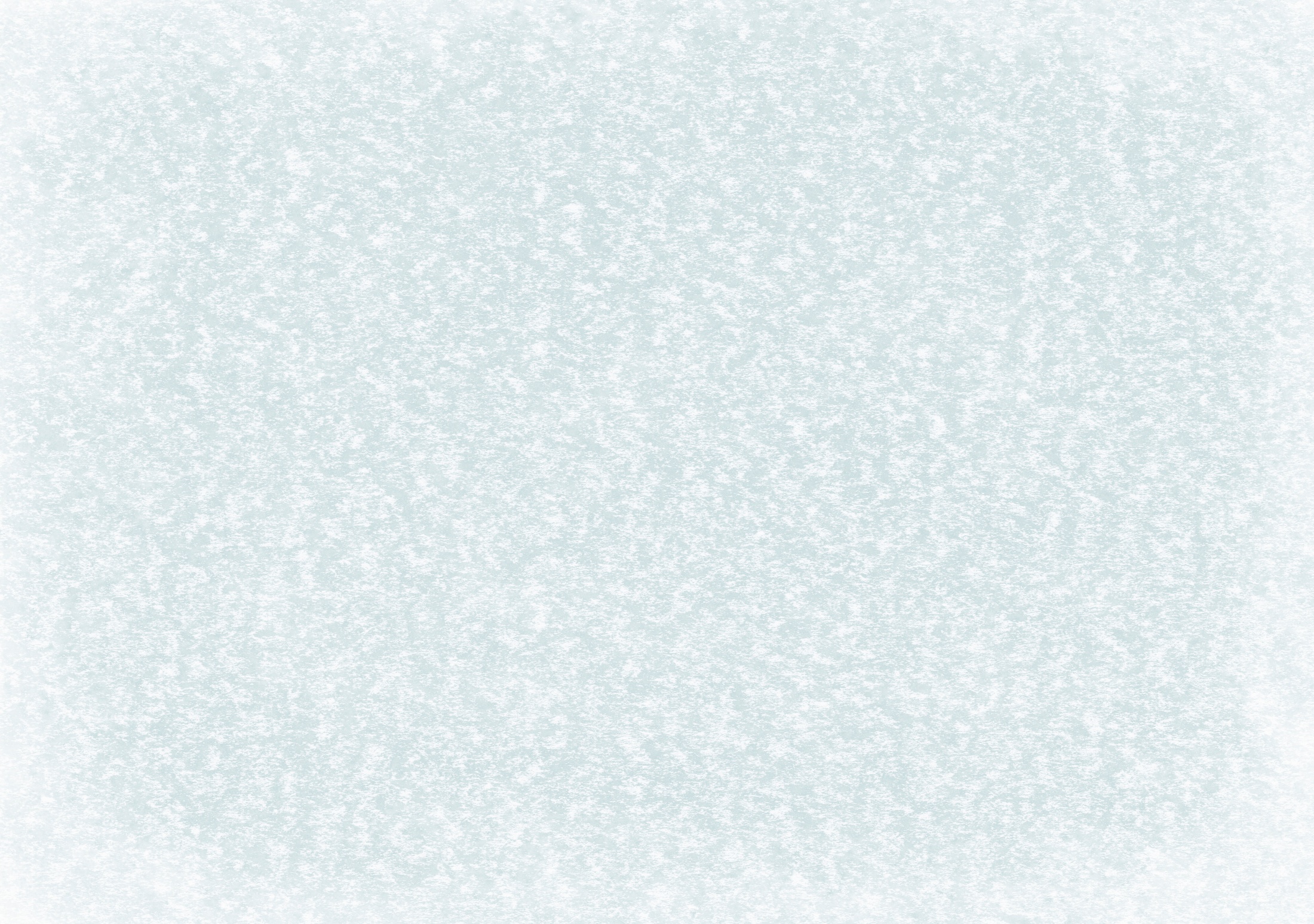 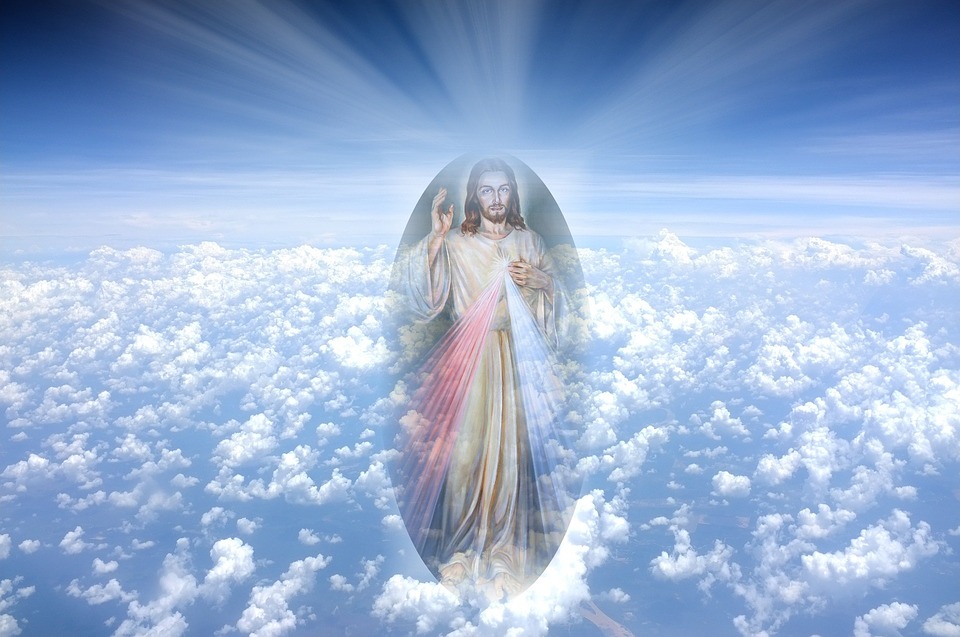 O SIGNIFICADO
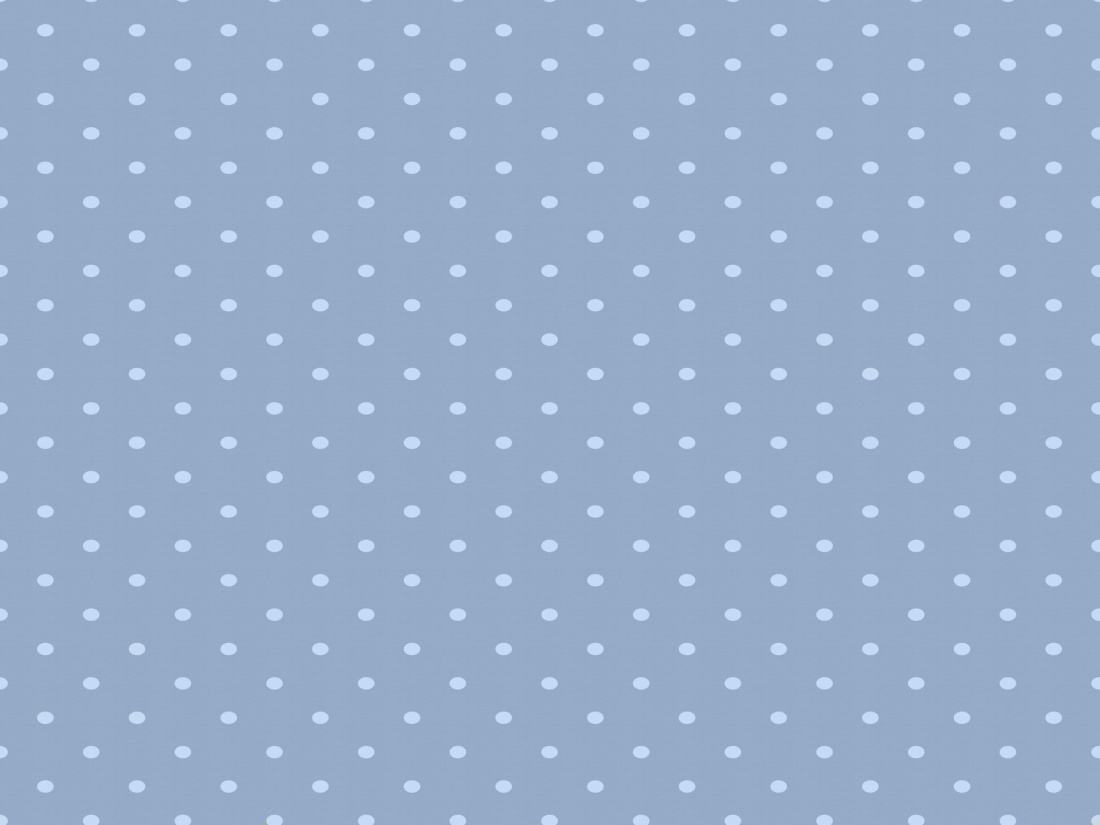 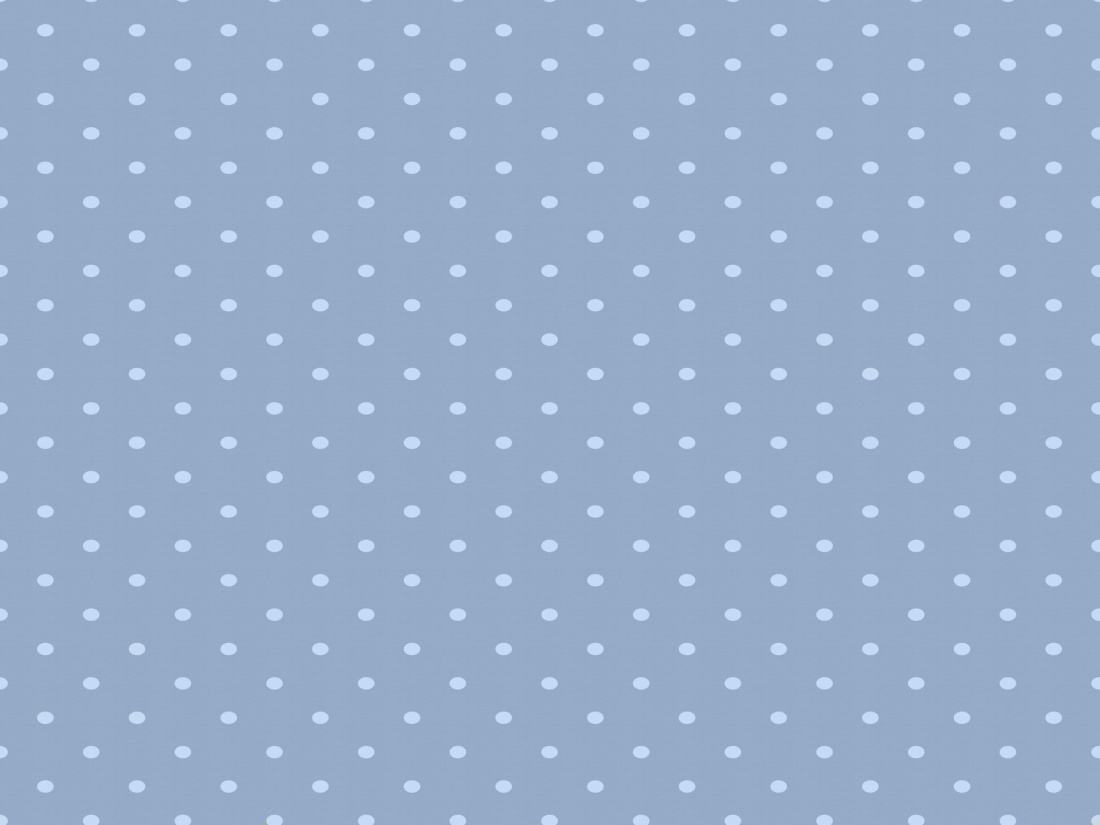 JESUS  VEIO  À  TERRA  PARA  INSTRUIR  A  HUMANIDADE  SOBRE  A  LEI  DO  AMOR,  
QUE  RESUME  A  LEI   DE  DEUS.
NÃO  NASCI  E  NÃO  VIM  A  ESTE  MUNDO  SENÃO  PARA  DAR  TESTEMUNHO  DA  VERDADE.
ÚNICO,  CUJA  PRESENÇA  DIVIDIU  A  HISTÓRIA  DA  HUMANIDADE  EM  DUAS  PARTES:  A.C.   E   D.C.
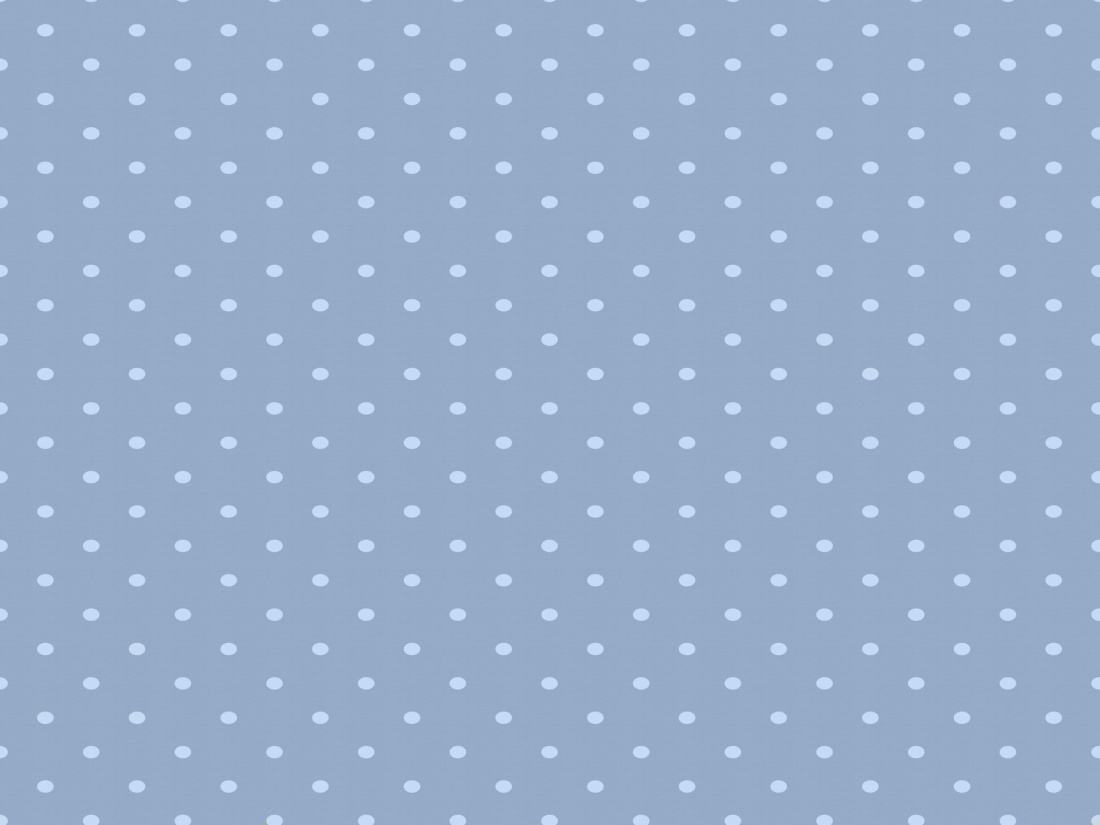 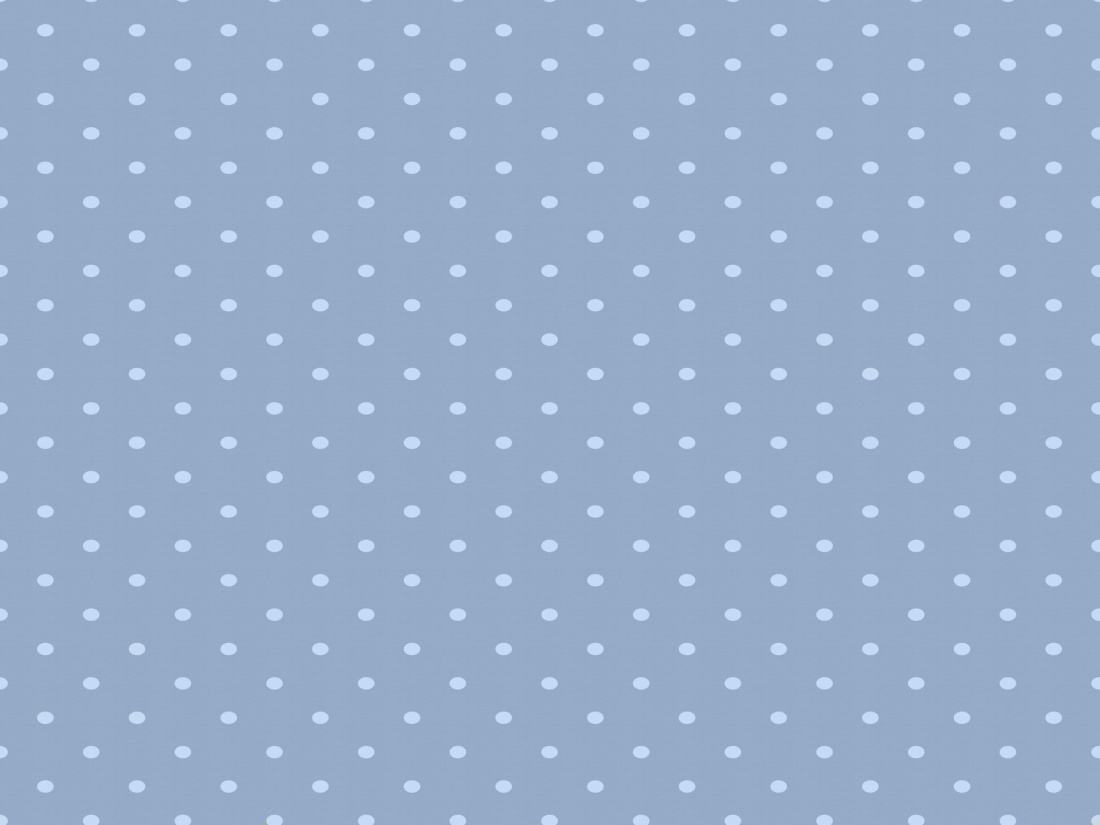 CONCLUSÃO
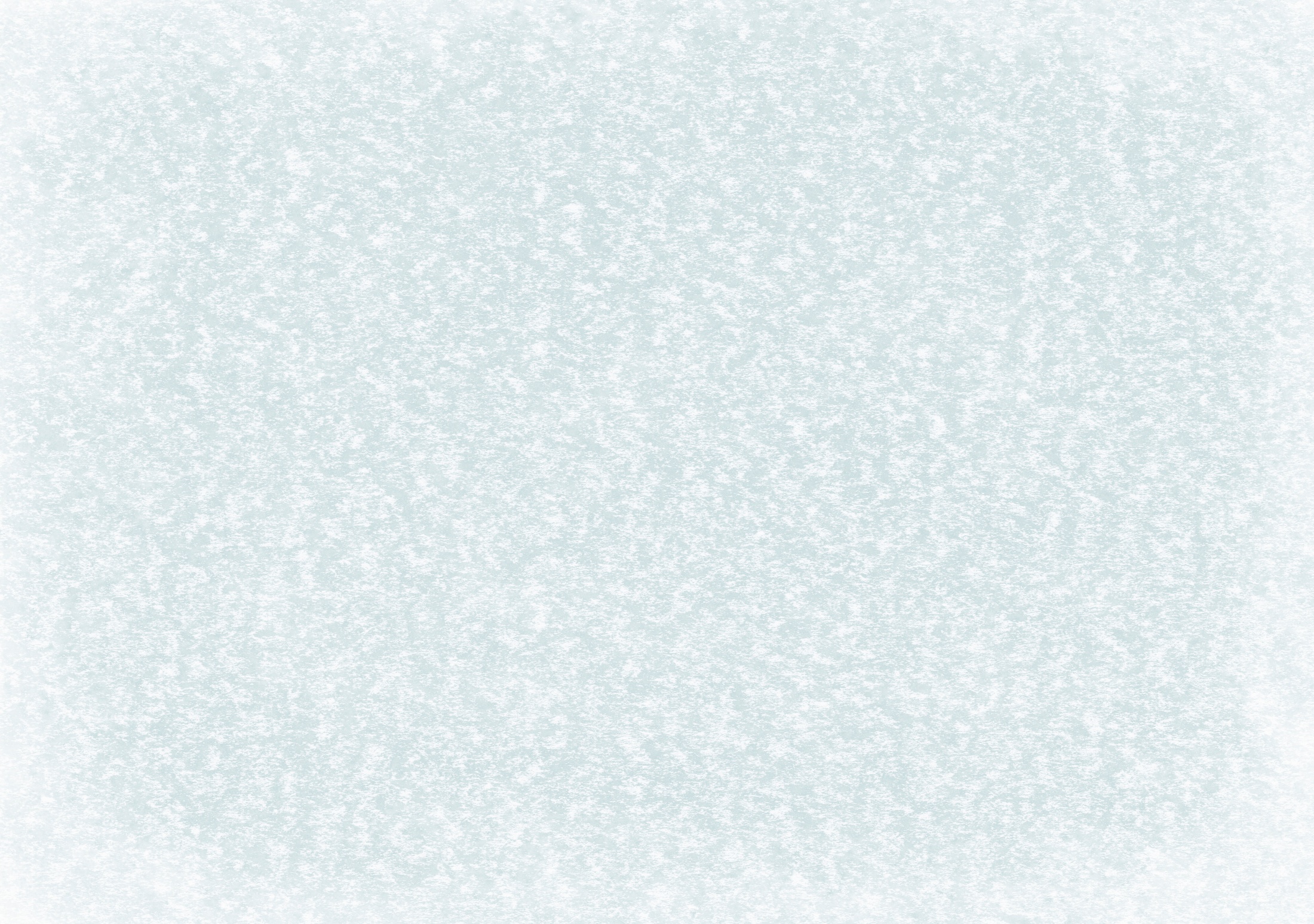 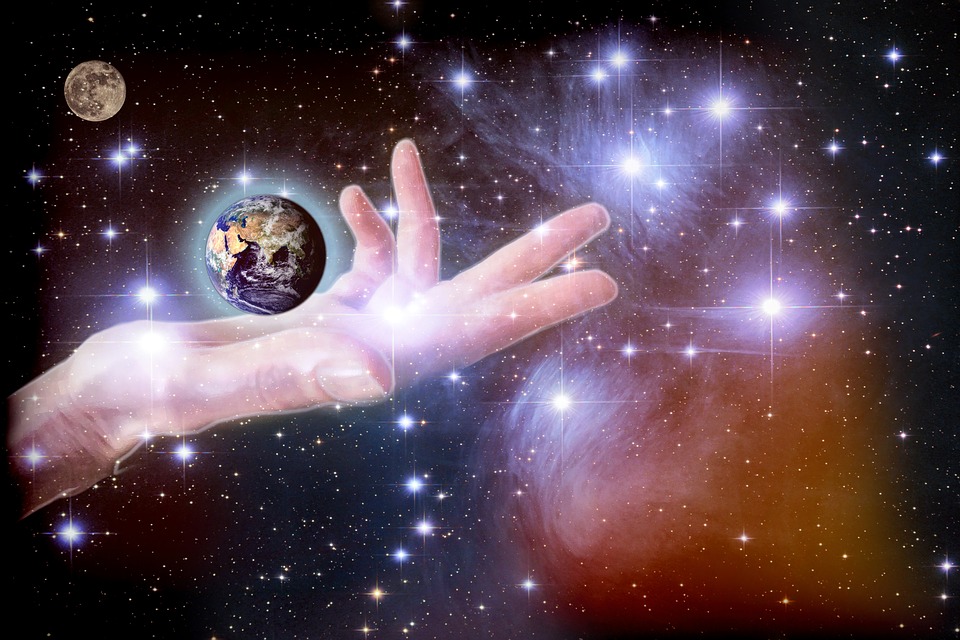 QUANDO  O  REINO  DO  CRISTO  SERÁ  IMPLANTADO  NA  TERRA?
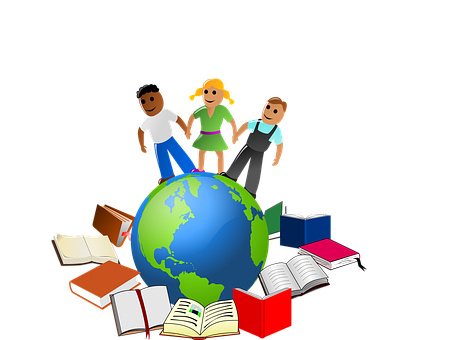 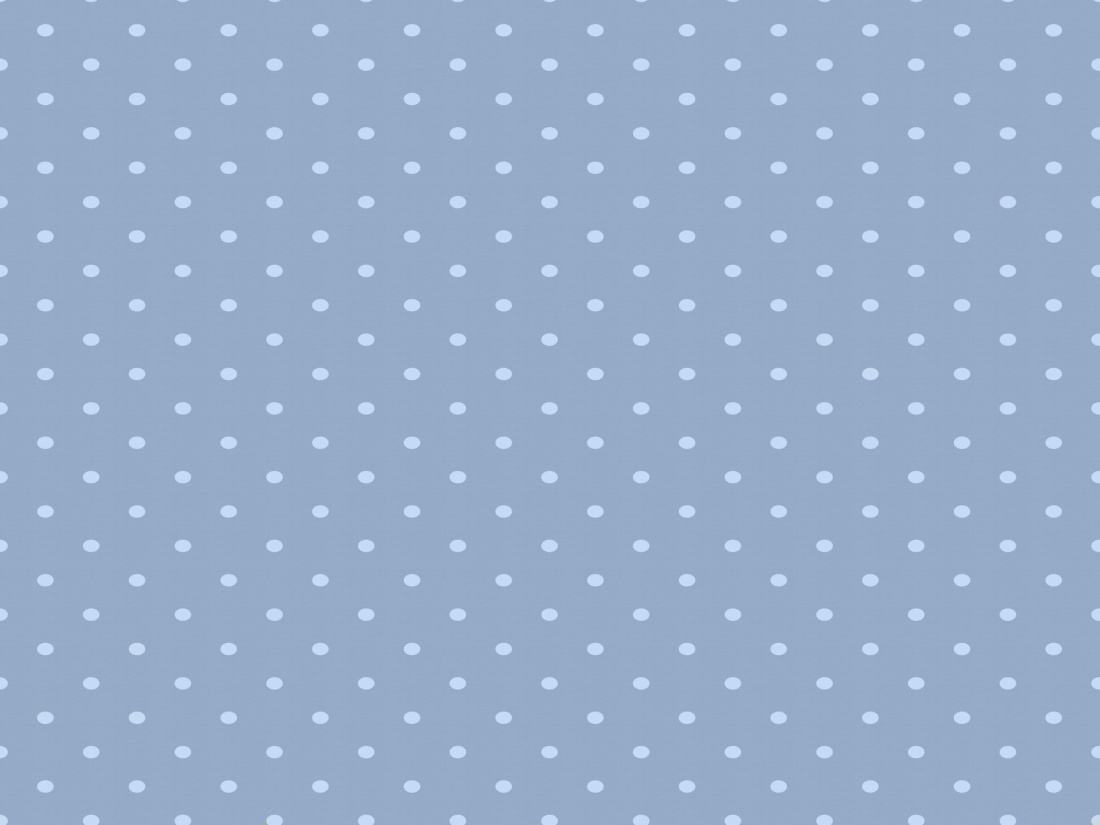 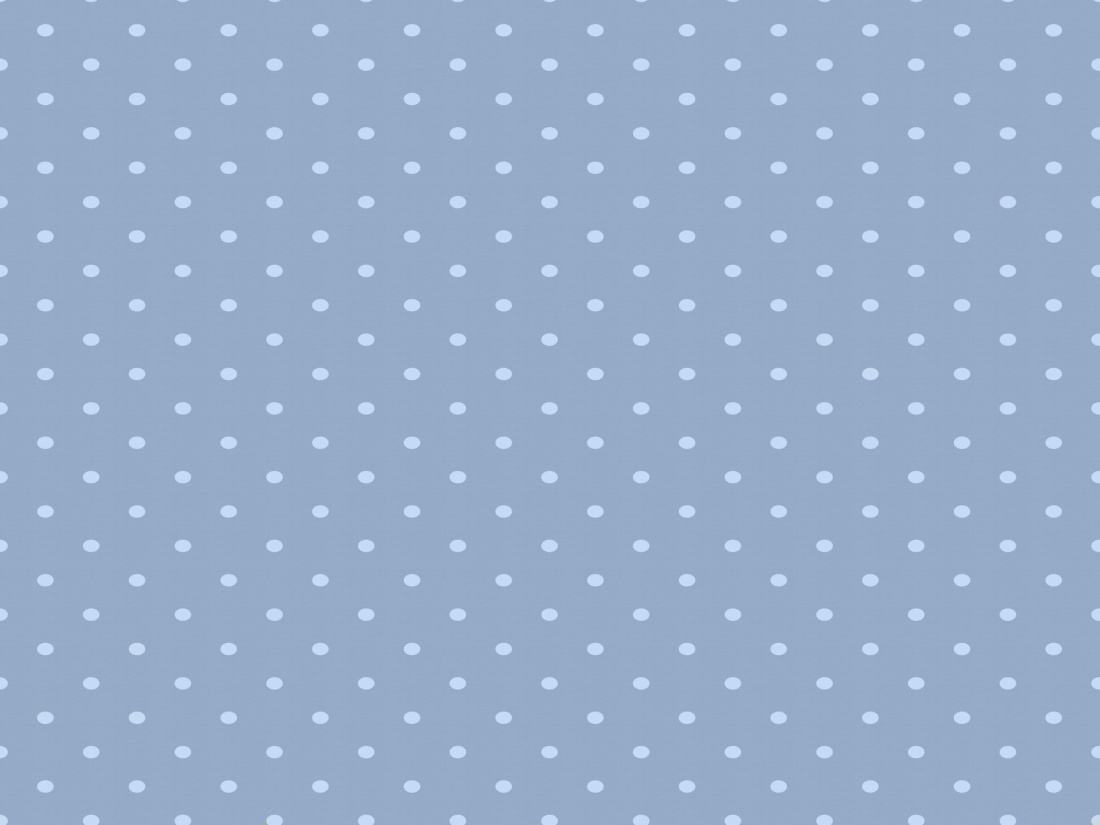 QUANDO  OS  VALORES  ESPIRITUAIS  SE  ELEVAREM  ACIMA  DOS  INTERESSES  MATERIAIS.
SERÁ  DE  PAZ  E  FRATERNIDADE  
ENTRE  OS  HOMENS!
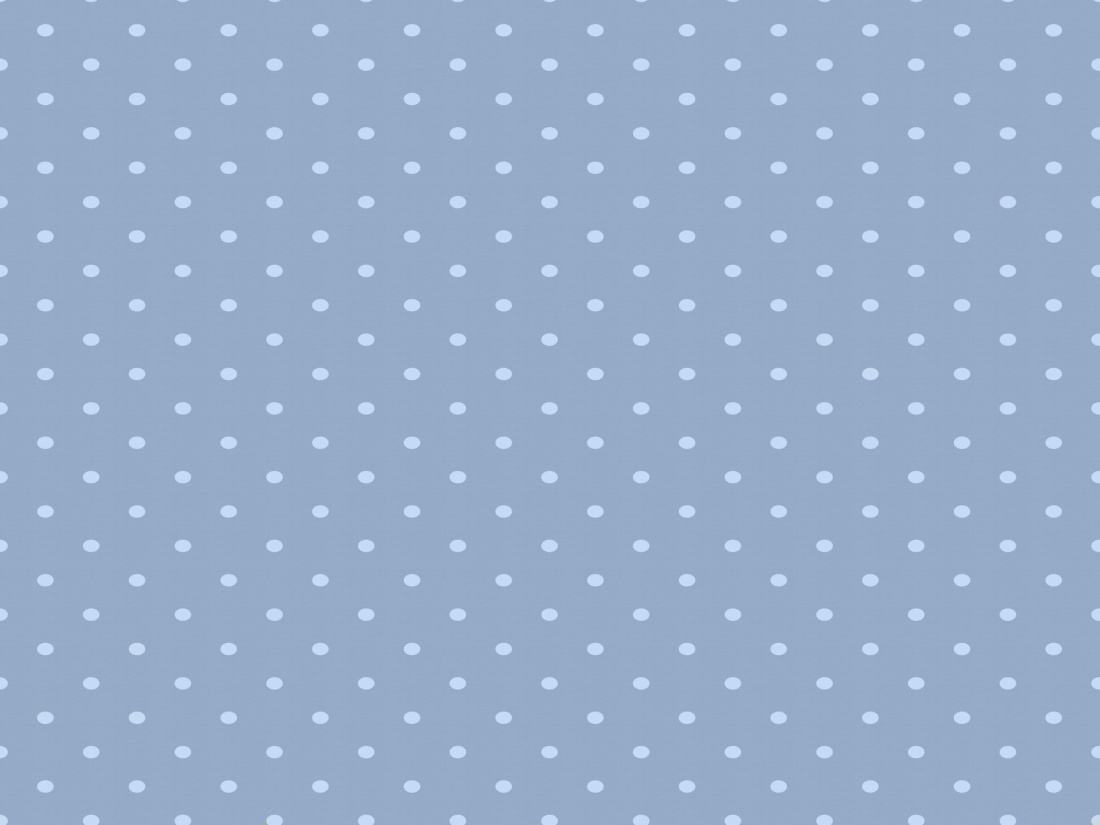 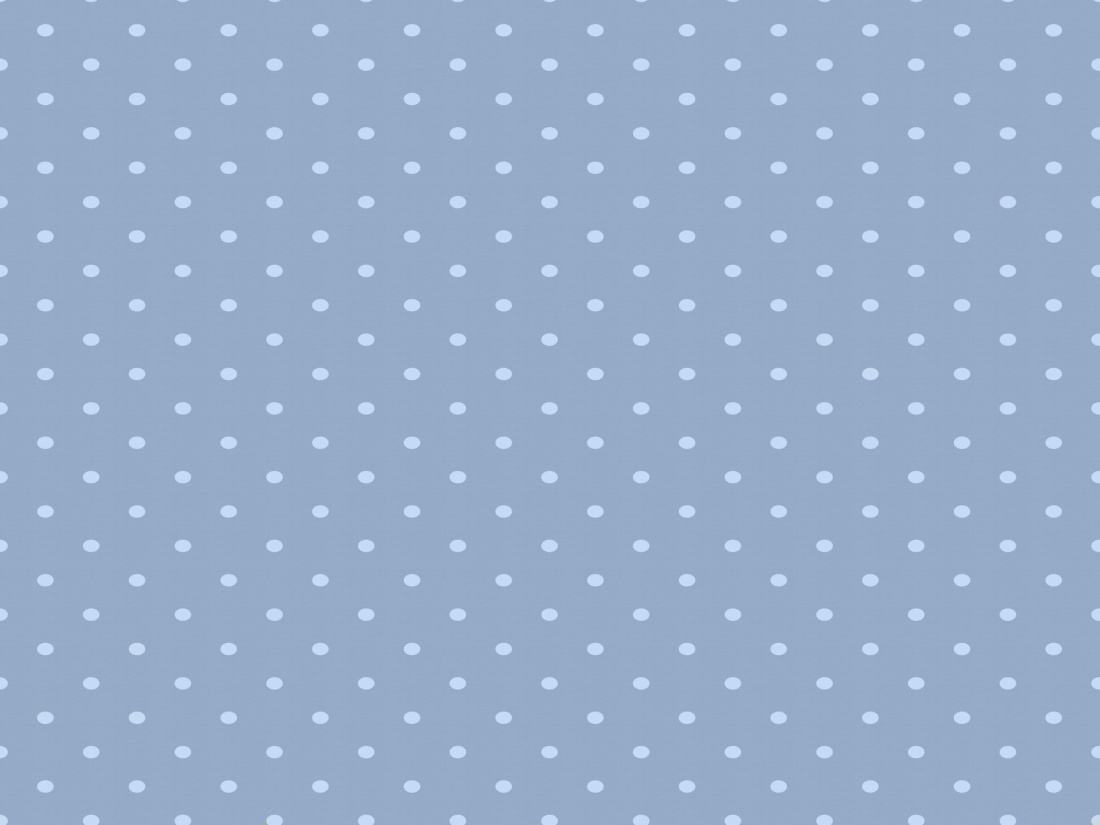 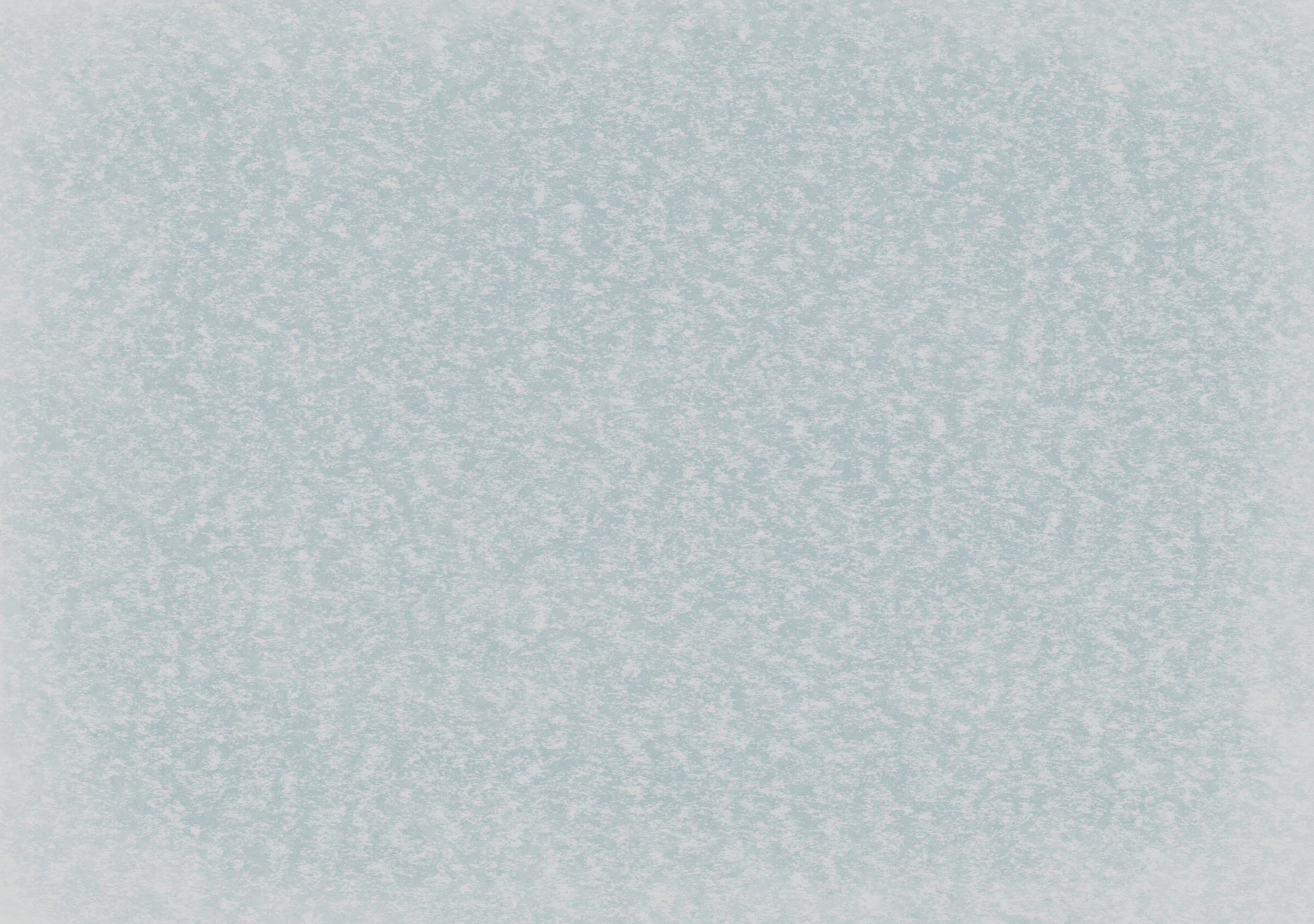 Pra  gente  pensar . . .
SUBSTITUA  OS  SÍMBOLOS  PELAS  LETRAS  E  APARECERÁ  O  QUE  JESUS  VEIO  FAZER  NA  TERRA
M
D
B
U
L
E
A
N
R
T
S
I
O
I
I
N
T
R
R
R
E
O
U
S
A
S
B
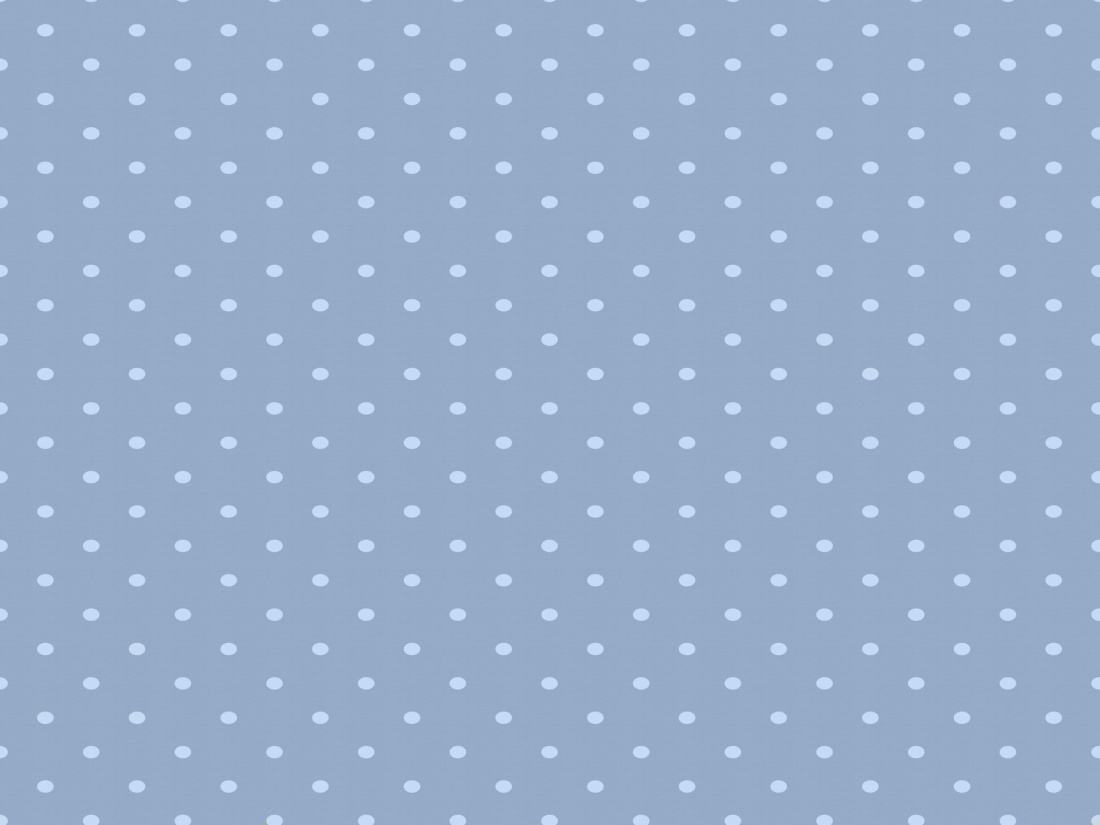 ___  ___  ___  ___  ___  ___  ___  ___       ___  ___  ___  ___  ___       ___



                         ___  ___  ___      ___  ___       ___  ___  ___  ___.
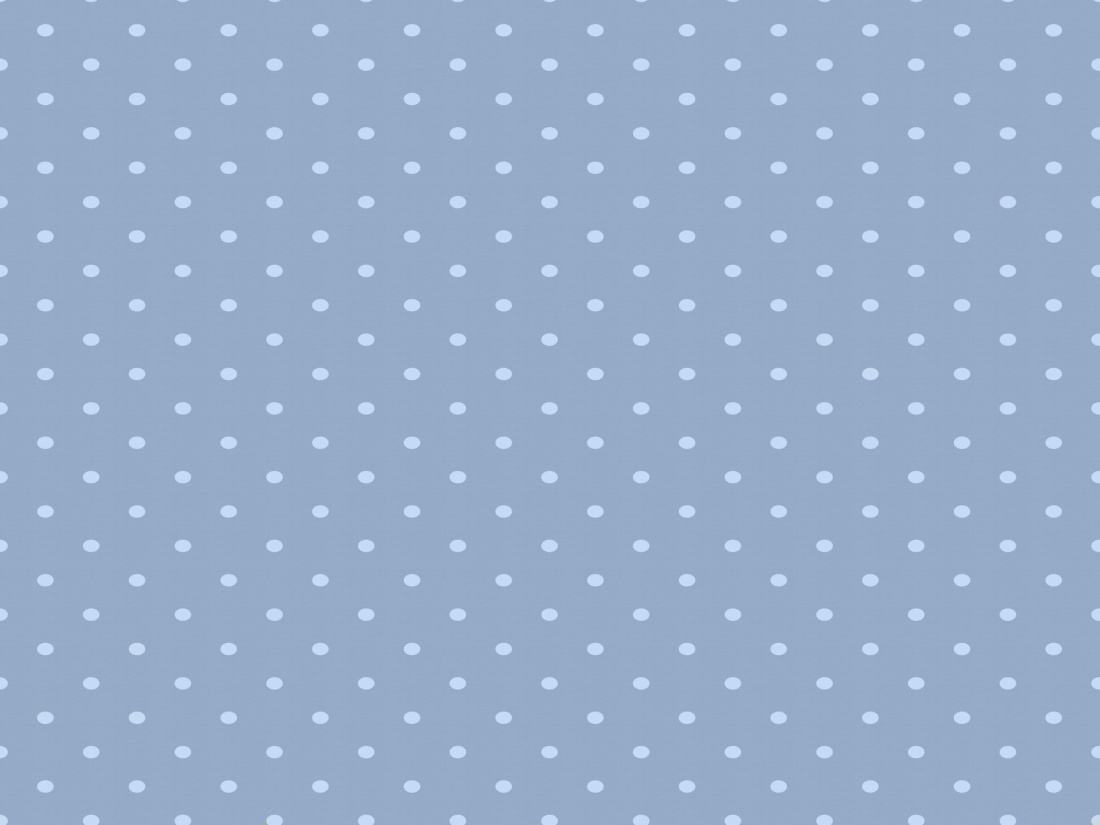 L
E
I
D
O
A
M
O
R